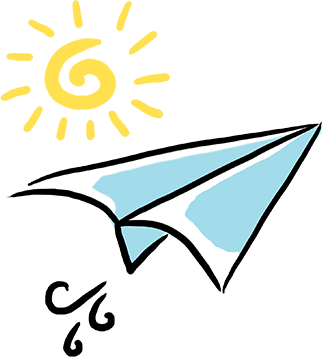 CÔNG NGHỆ

ÔN TẬP HỌC KÌ I
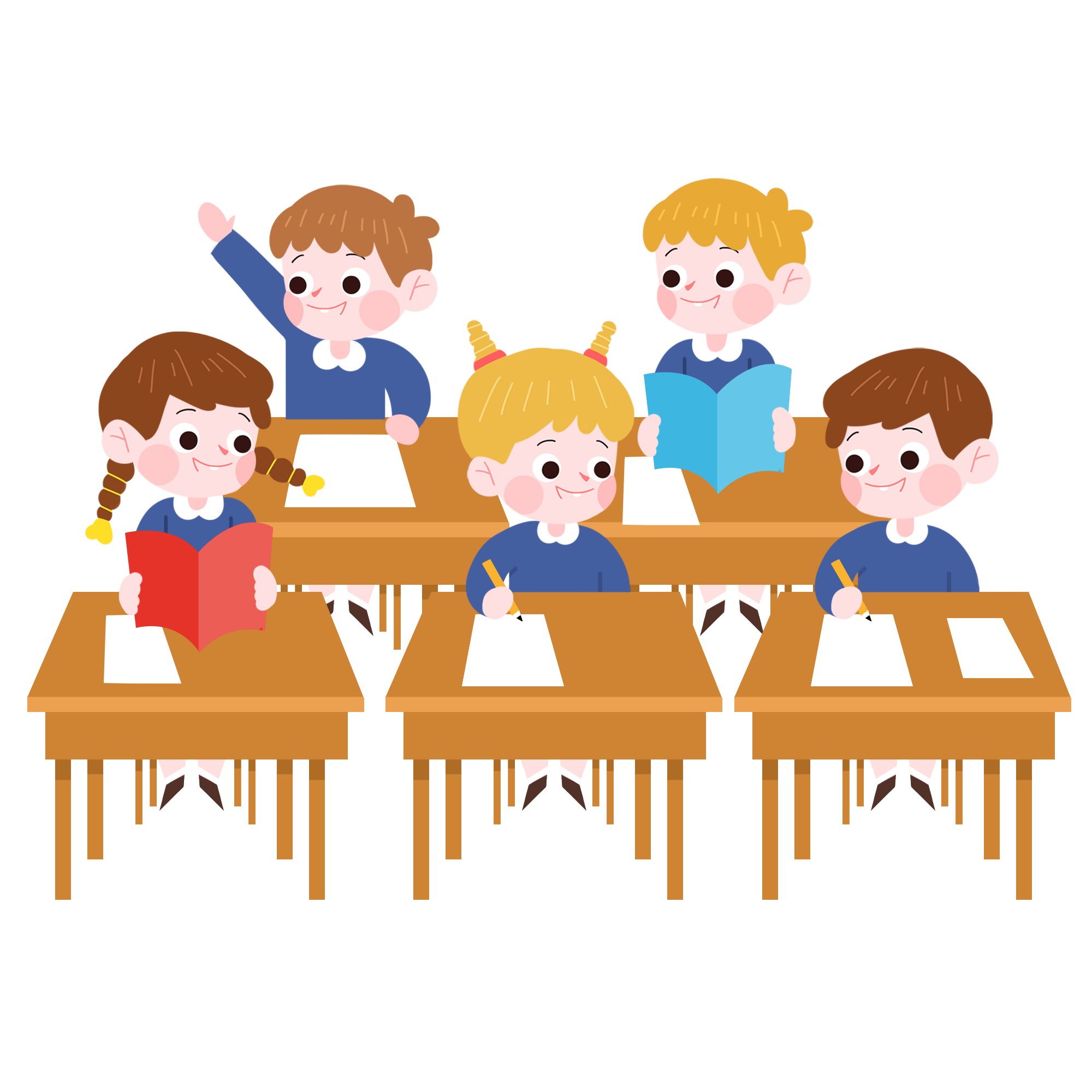 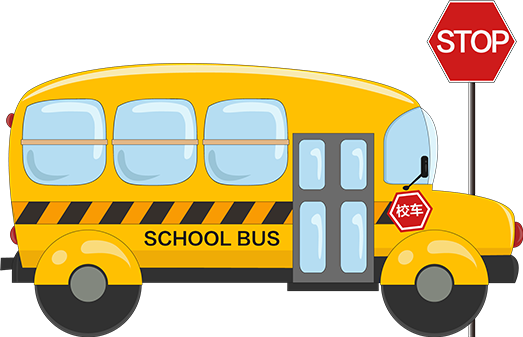 I. YÊU CẦU CẦN ĐẠT
* Năng lực đặc thù: Biết tìm hiểu lợi ích của hoa và cây cảnh ở gia đình, trường học, địa phương đối với đời sống.
* Năng lực chung: Đề xuất được ý tưởng dùng hoa, cây cảnh  để trang trí trong phòng học hoặc ở nhà. Biết trao đổi, góp ý cùng bạn trong hoạt động nhóm để đề xuất các vấn đề của bài học.
* Phẩm chất: Chăm chỉ, trách nhiệm, trung thực.
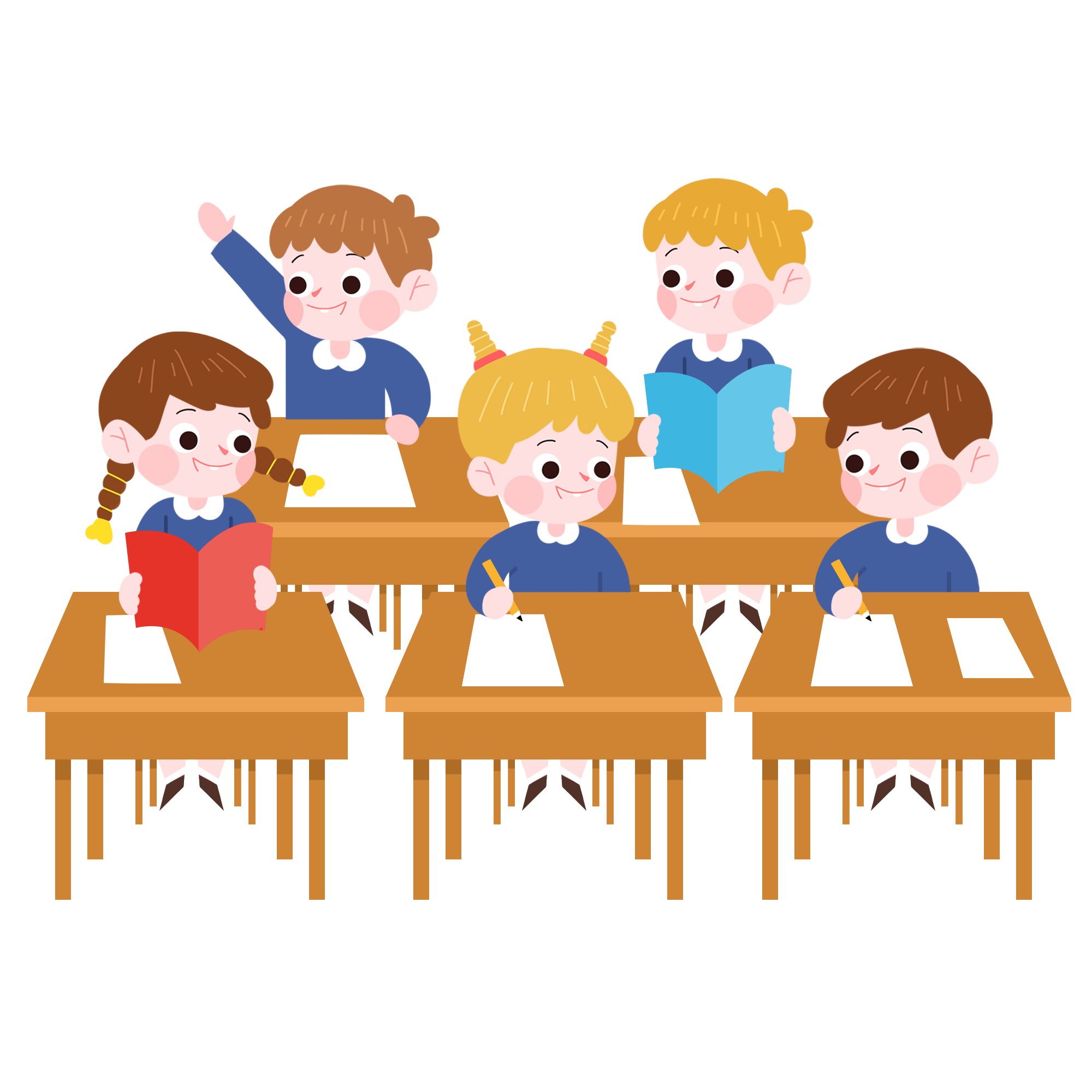 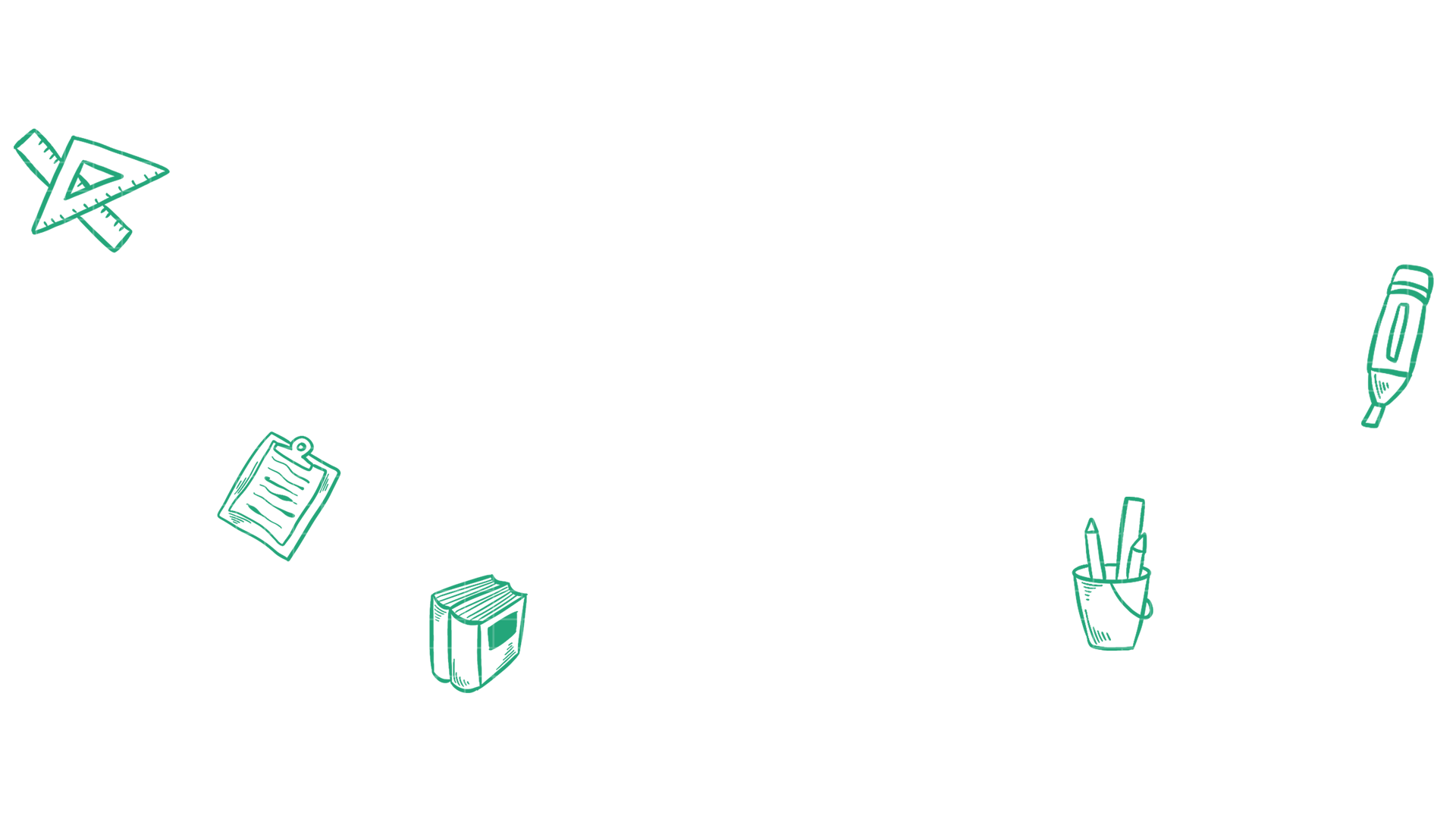 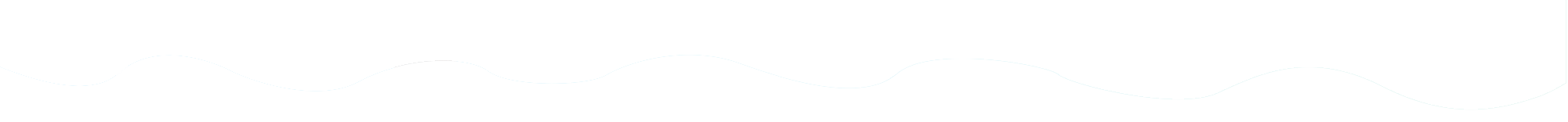 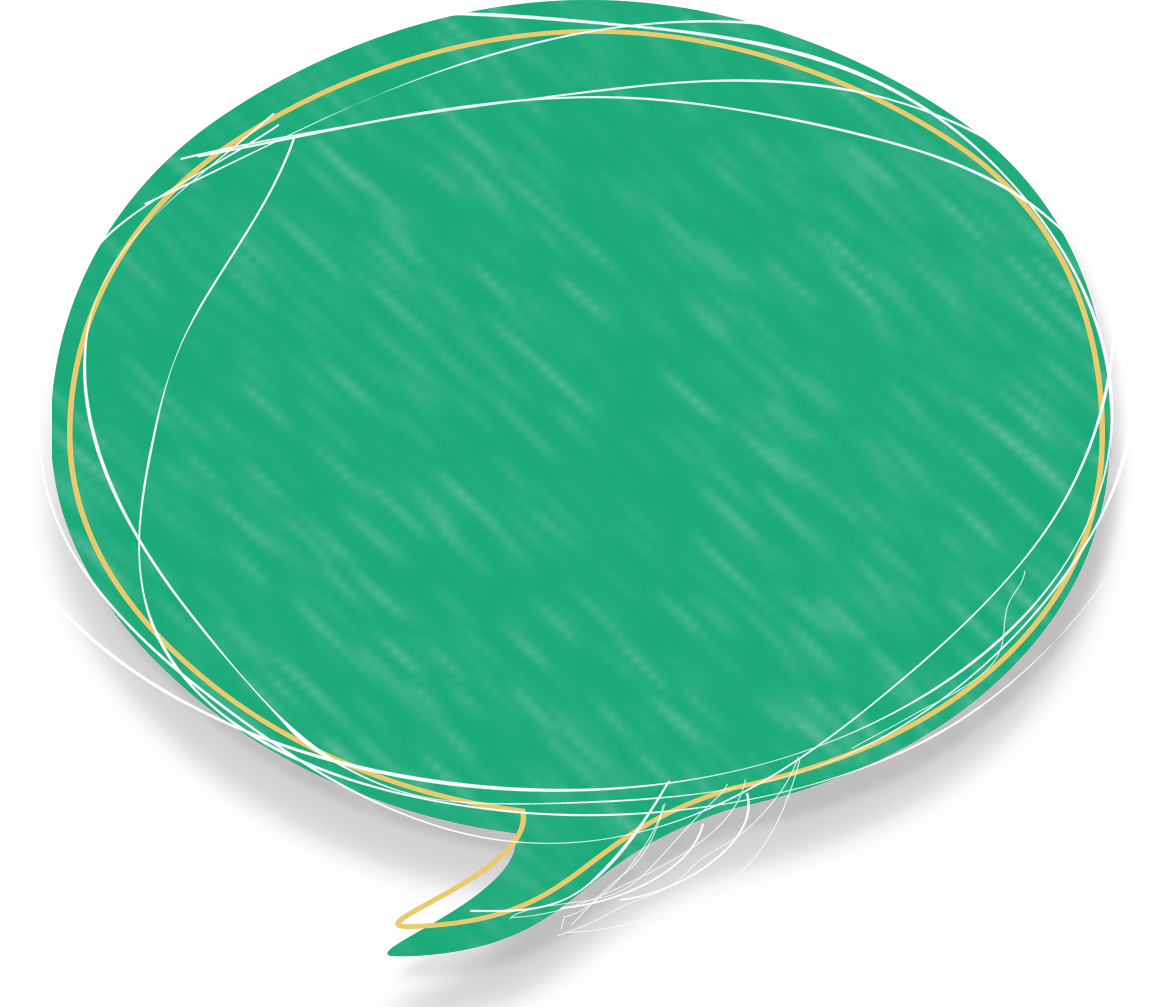 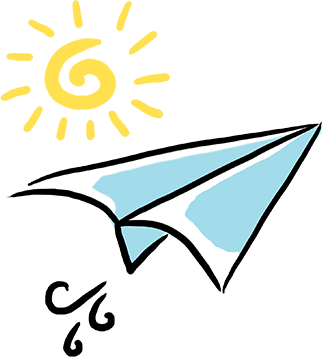 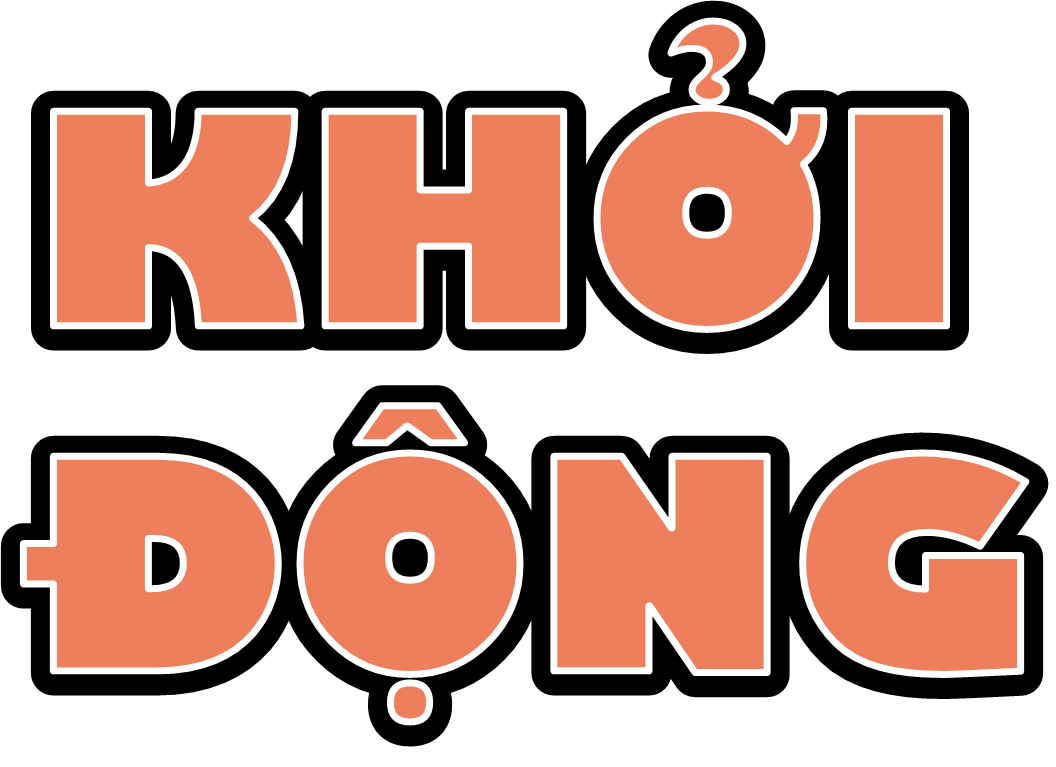 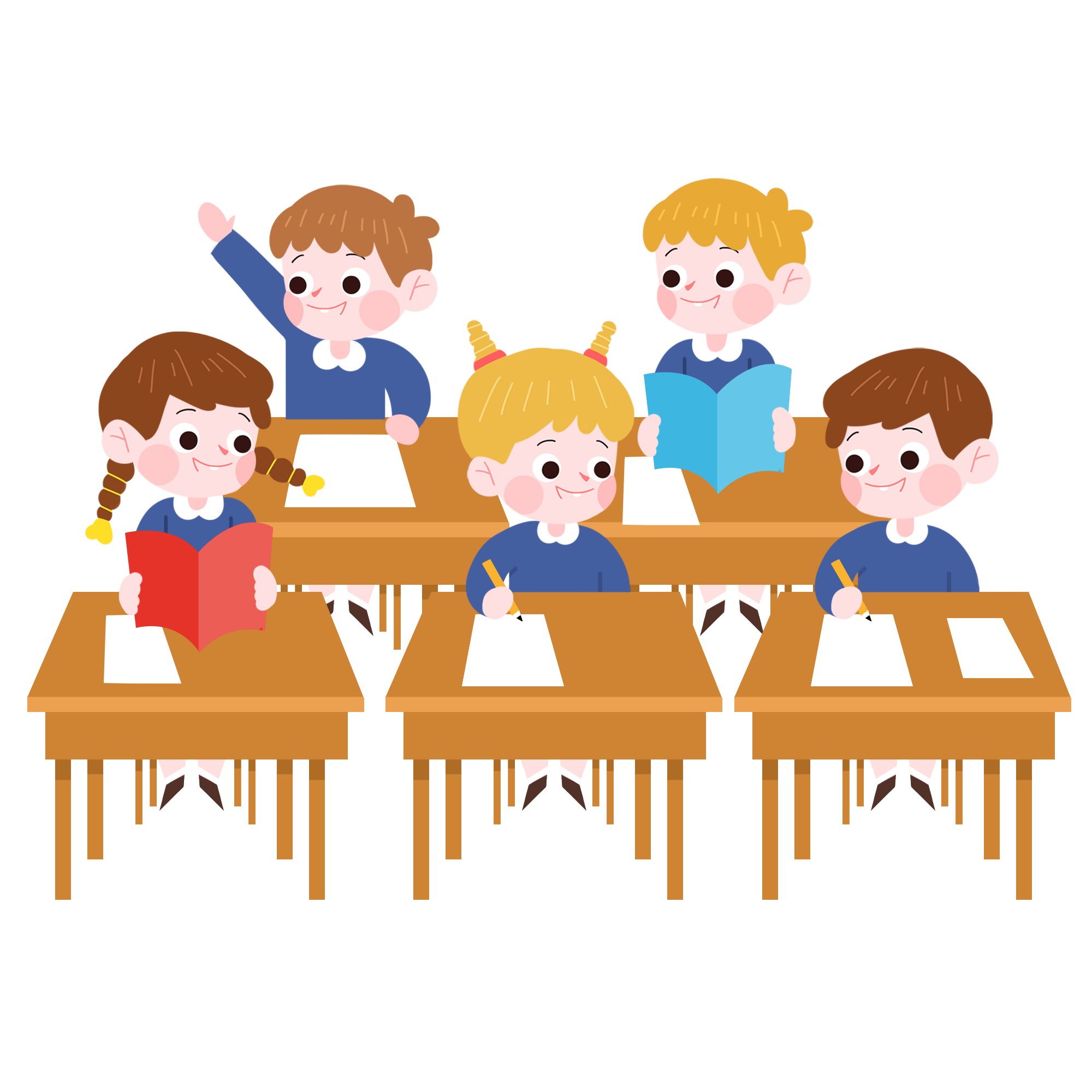 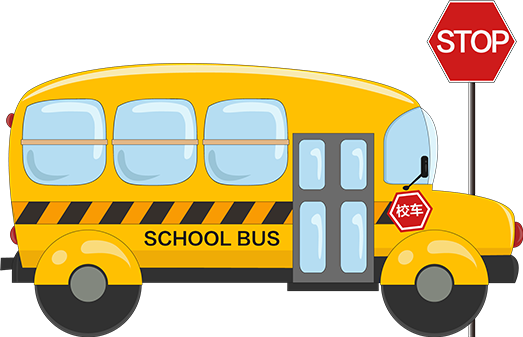 Xem video về các loài hoa đẹp
https://youtu.be/s3iq5xOT0Js?si=UZGz_Eo_xl9GPGii
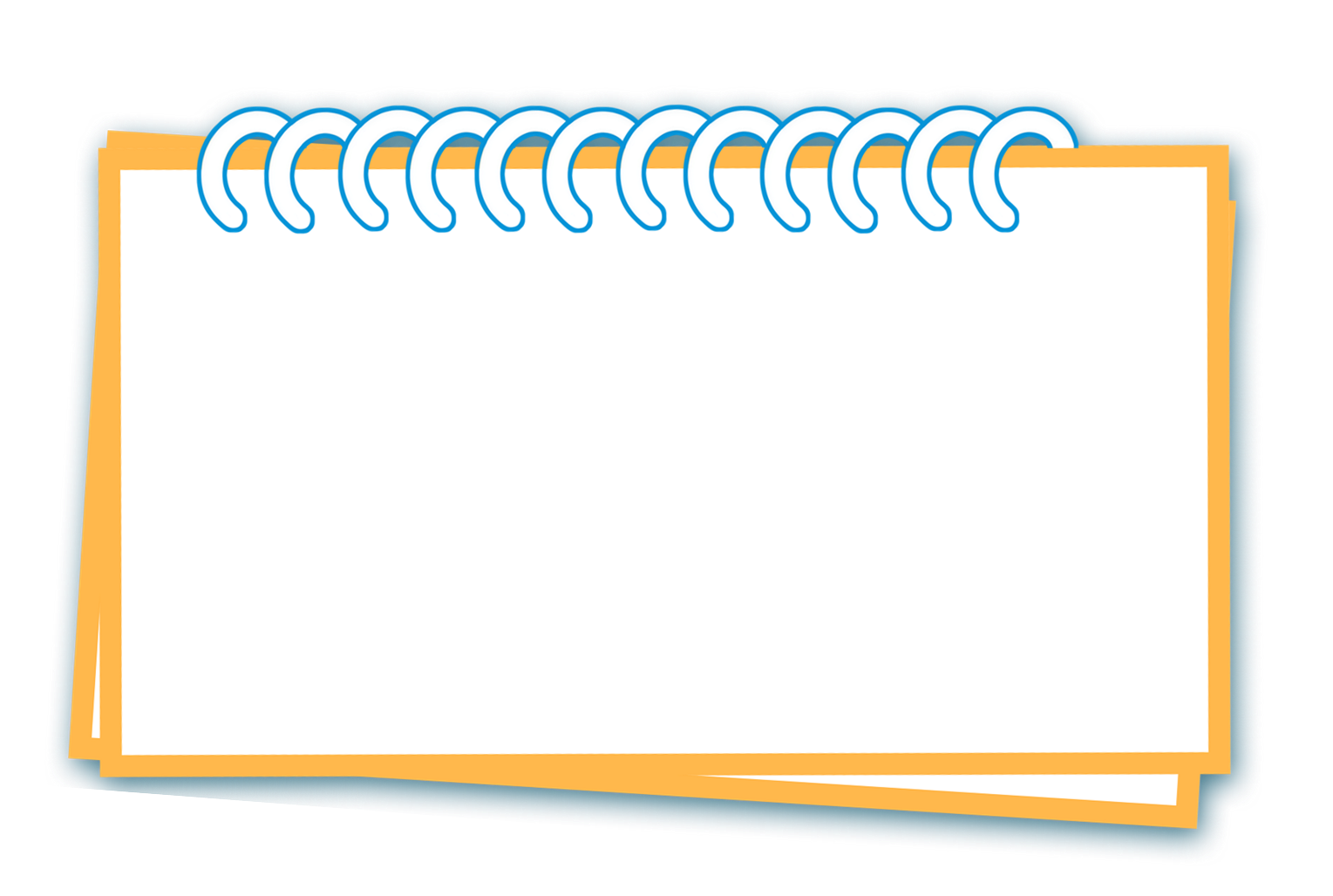 Em có thích hoa và cây cảnh không? Em đã góp phần chăm sóc nó như thế nào?
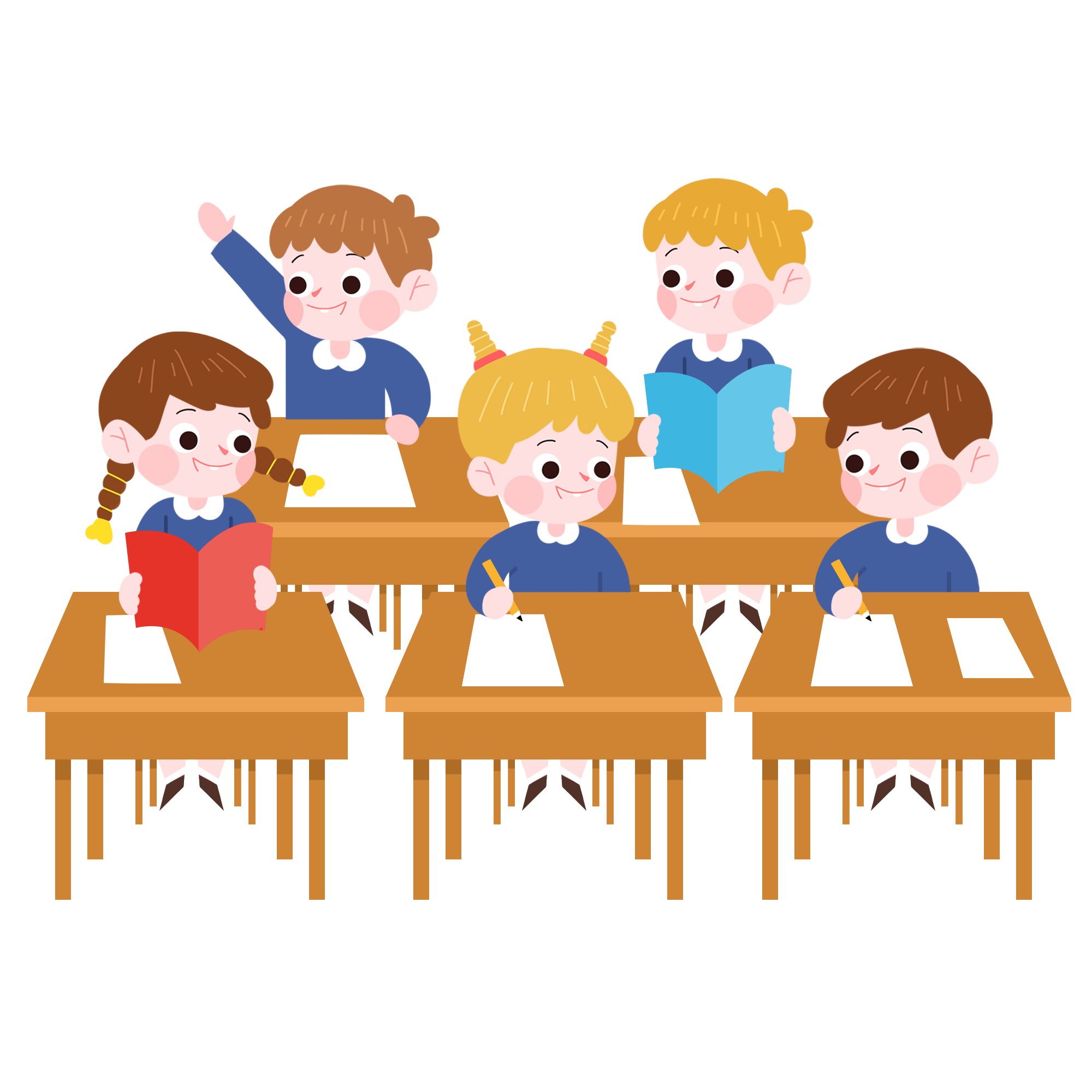 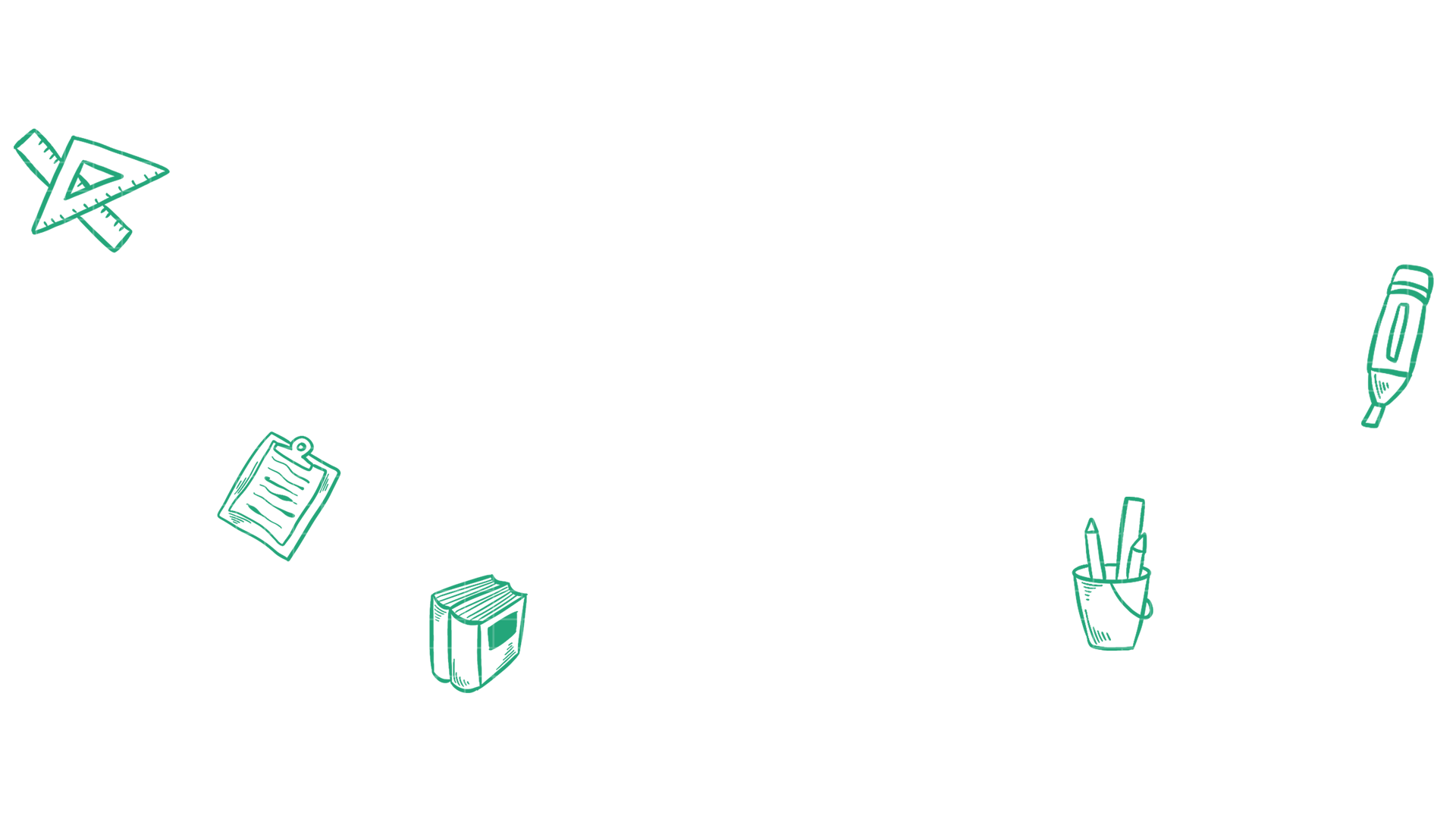 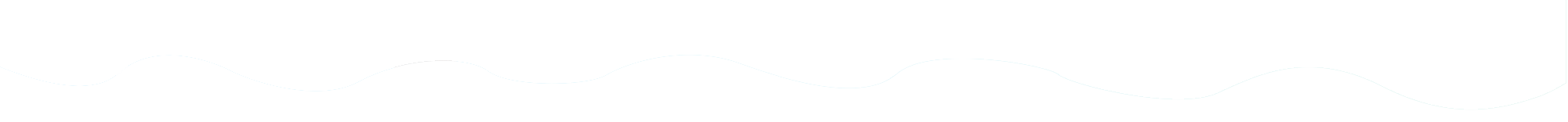 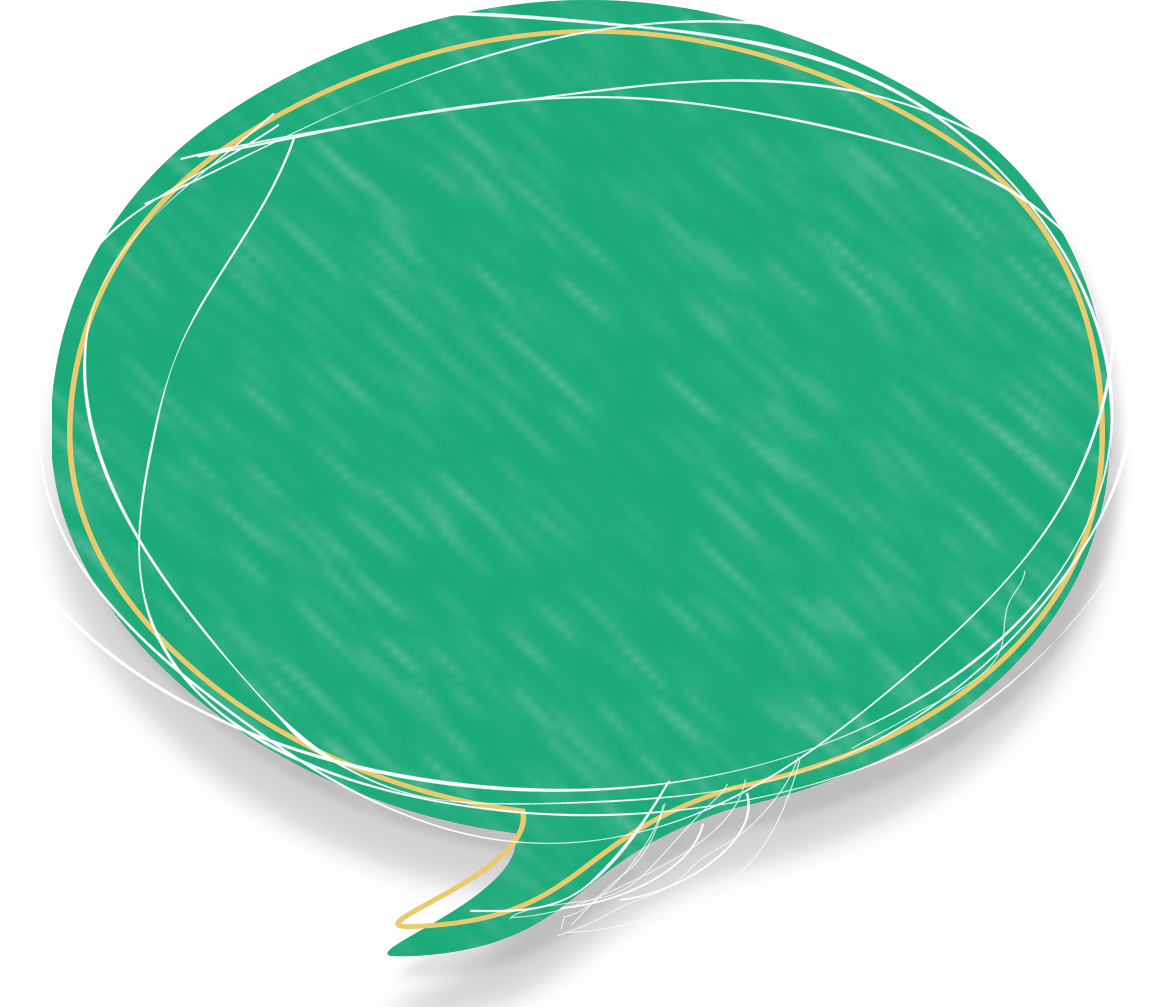 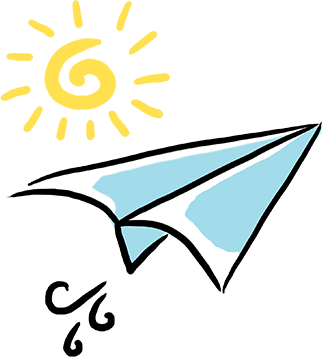 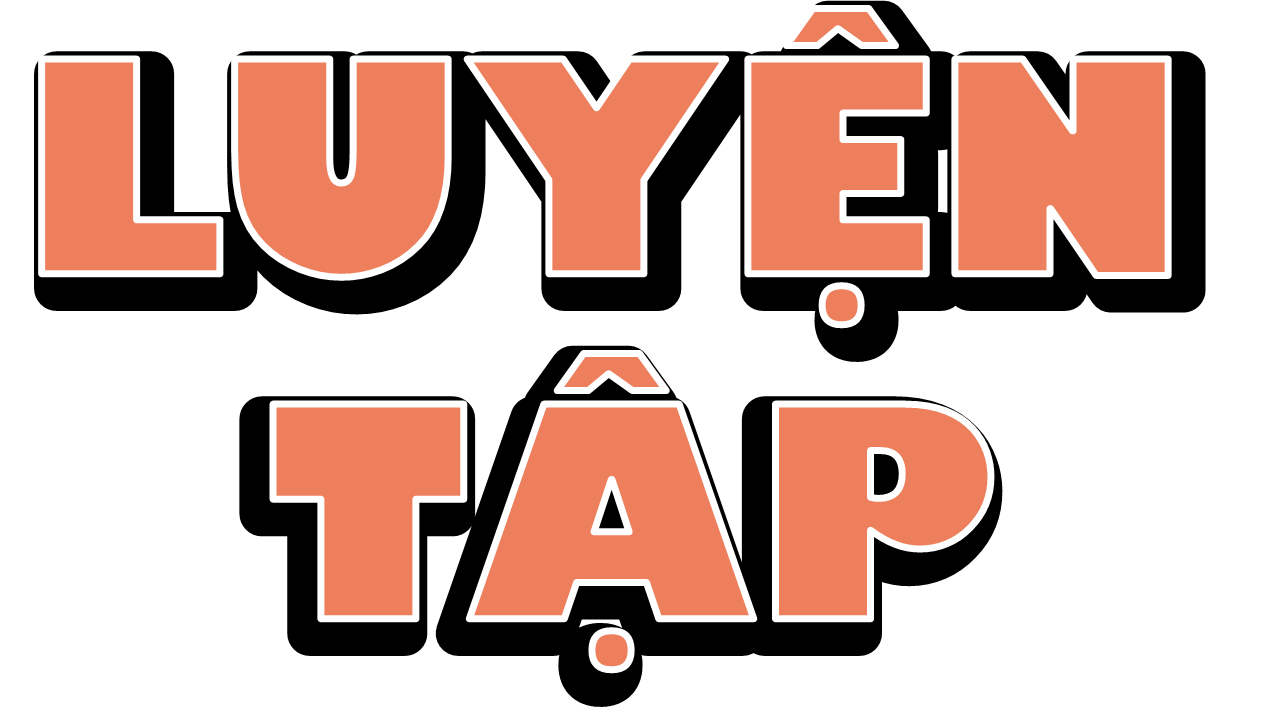 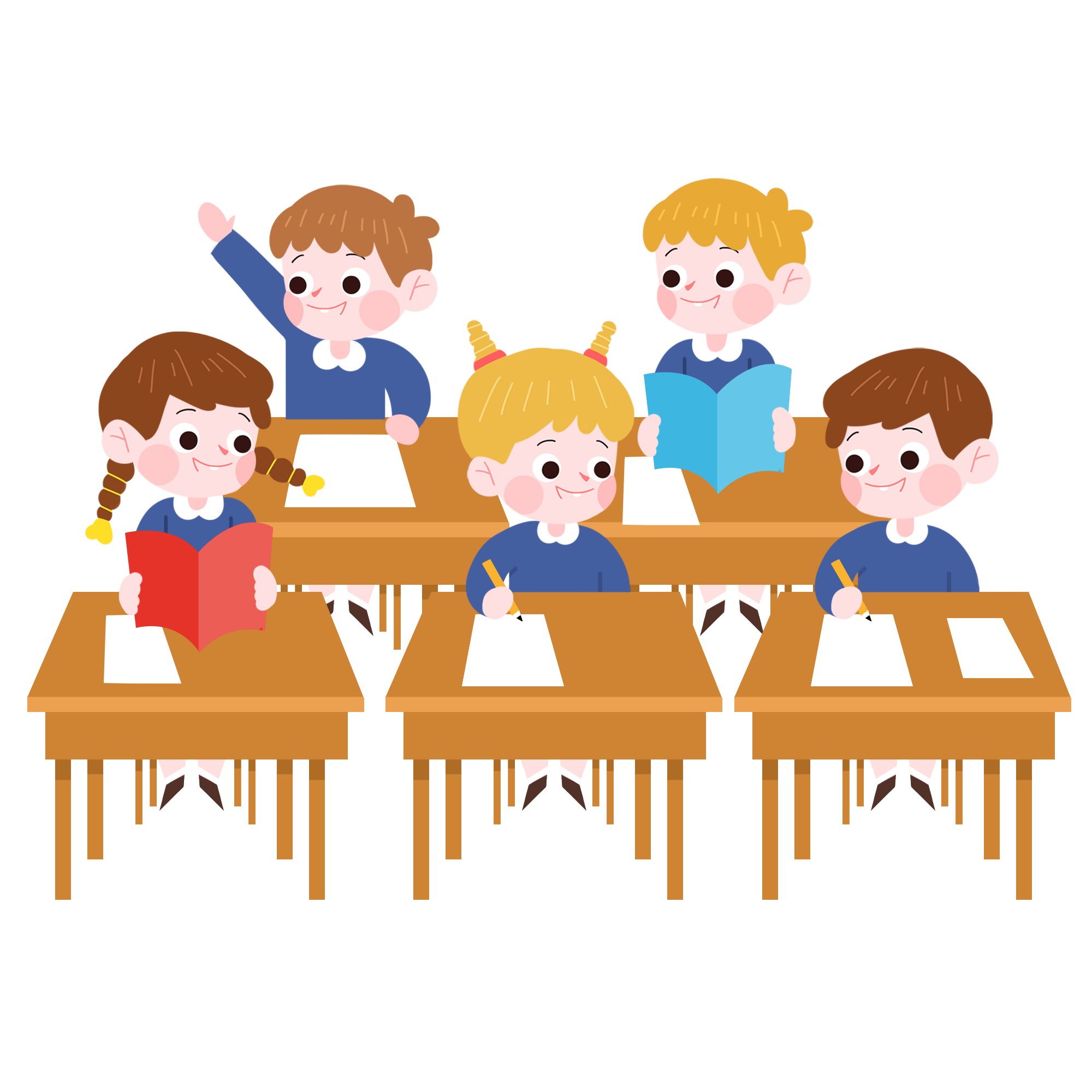 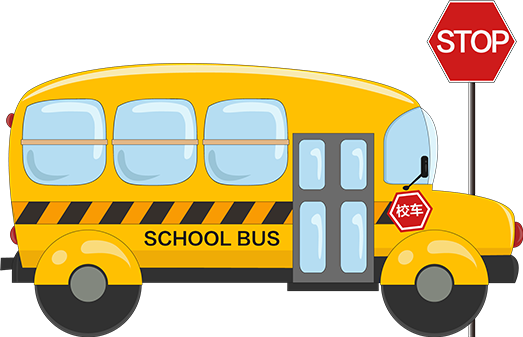 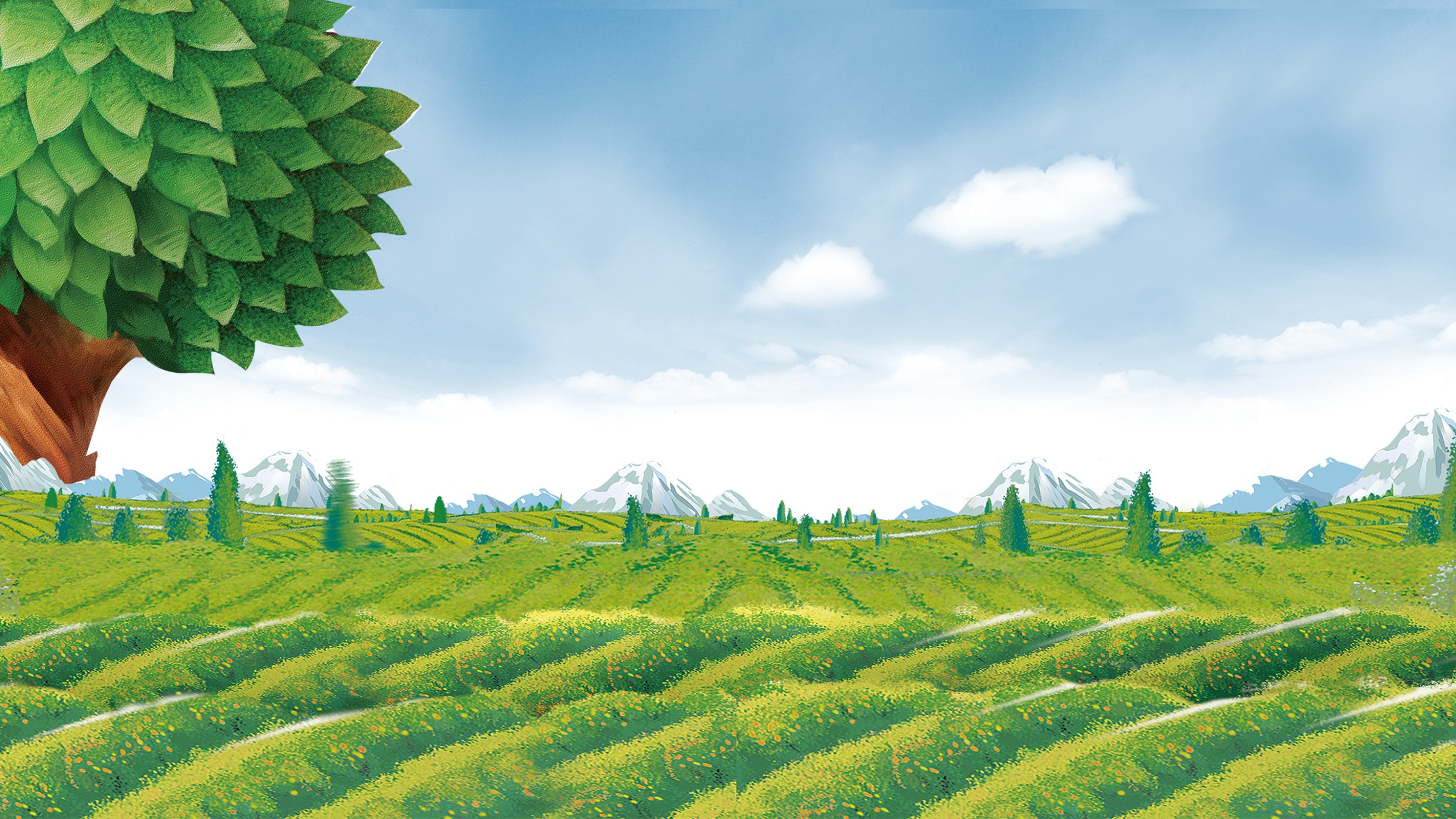 Hoạt động 1: Các bước gieo hạt hoa, cây cảnh trong chậu
Hoạt động 1: Ích lợi của hoa, cây cảnh trong chậu
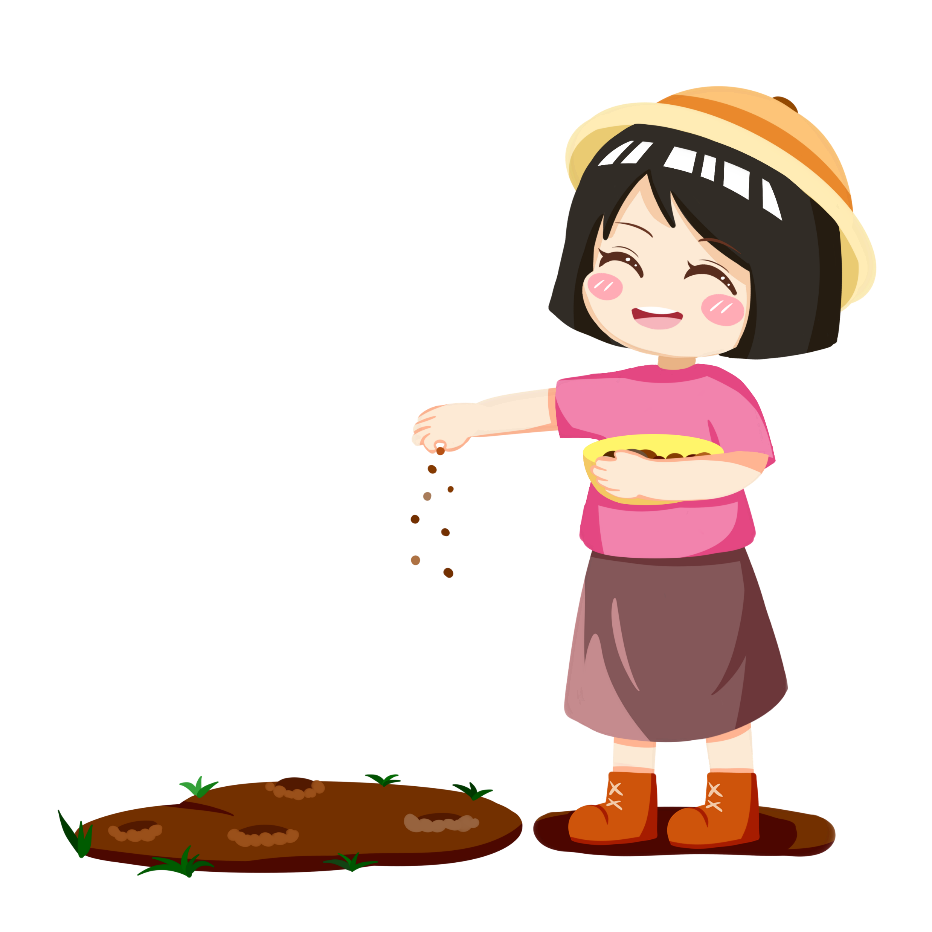 Em hãy quan sát tranh dưới đây và cho biết hoa, cây cảnh được dùng để làm gì?
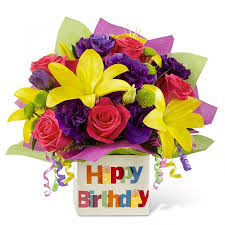 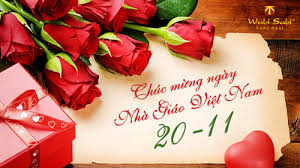 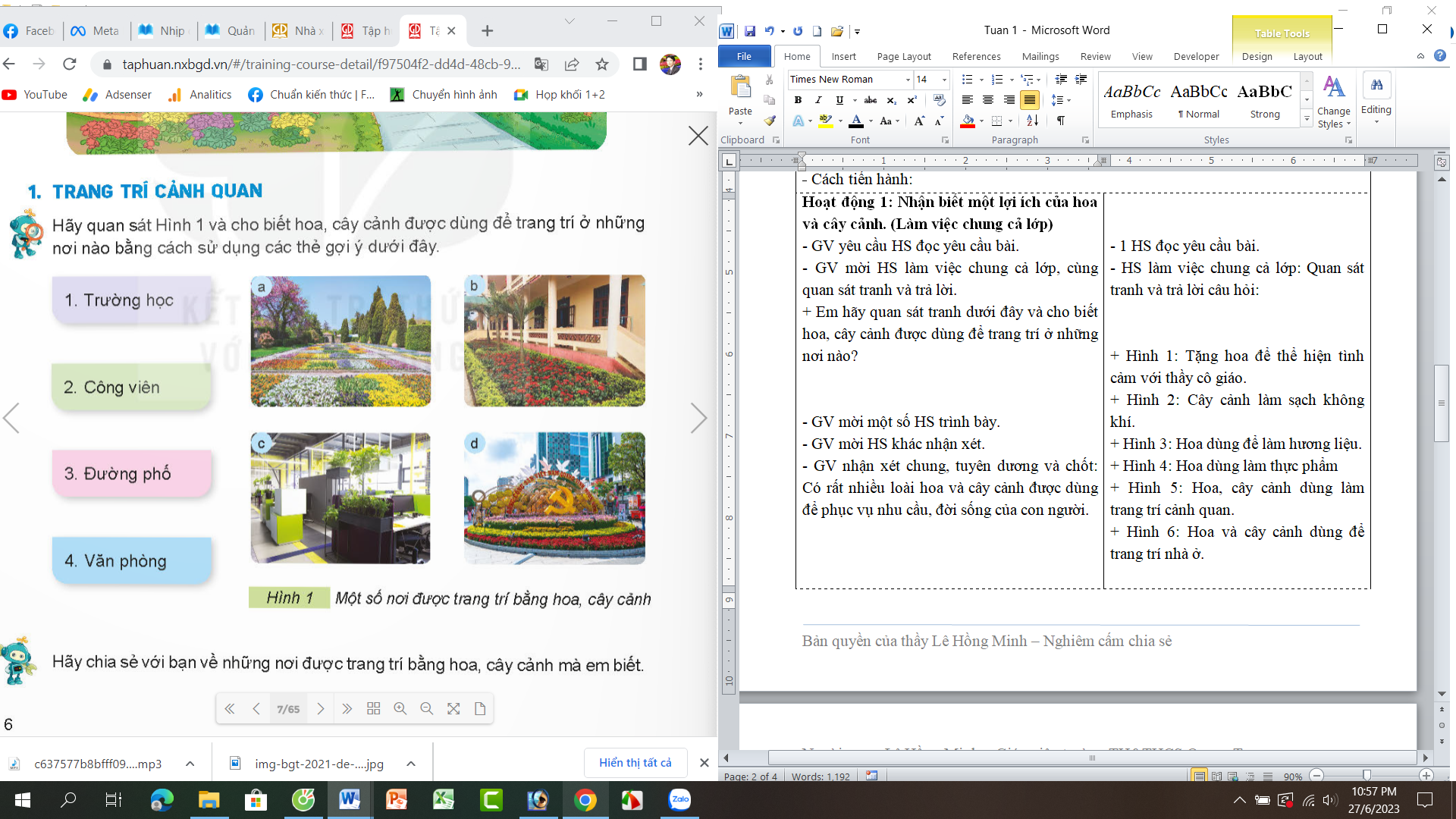 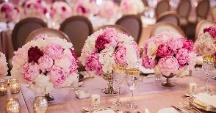 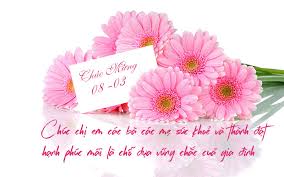 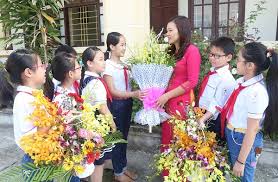 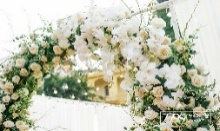 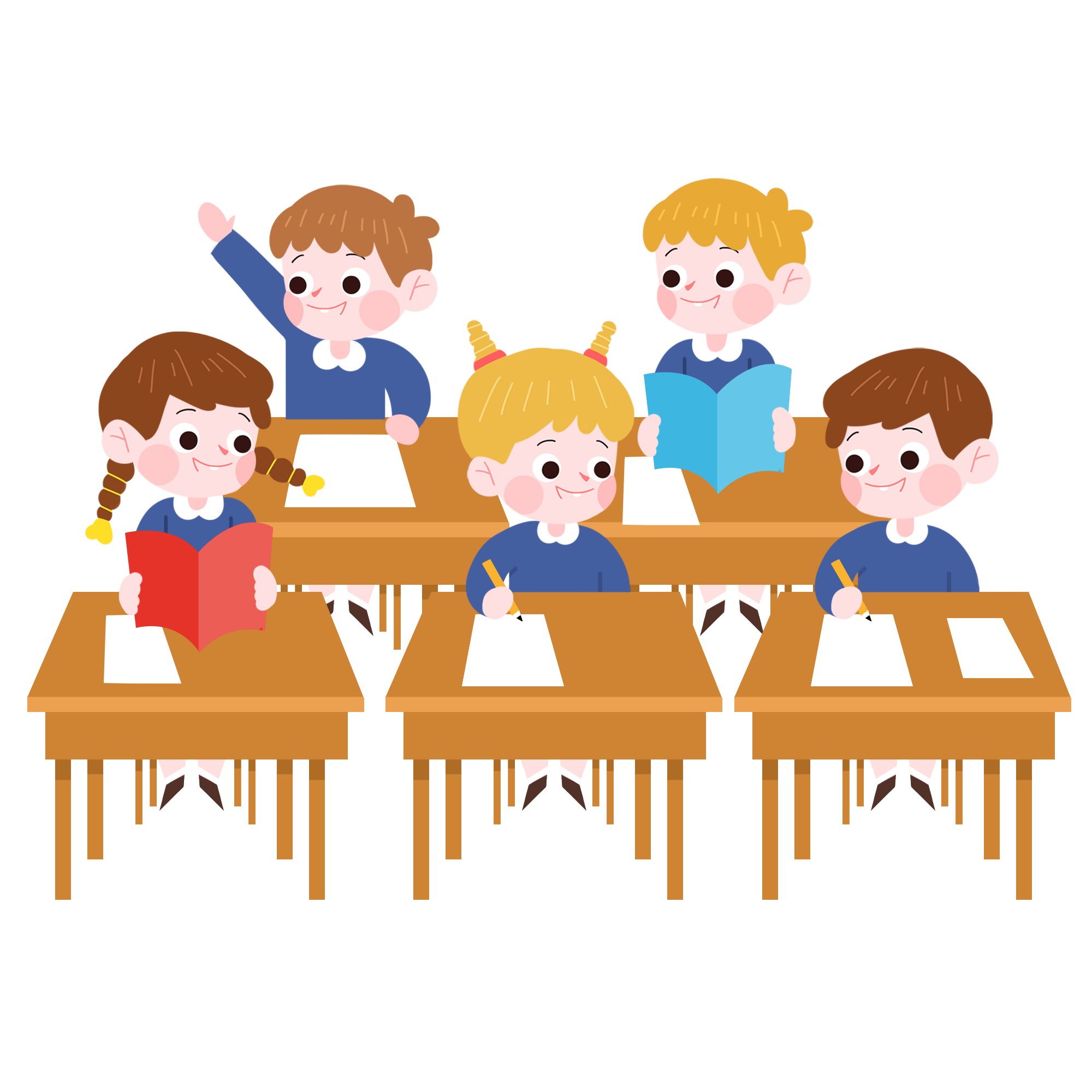 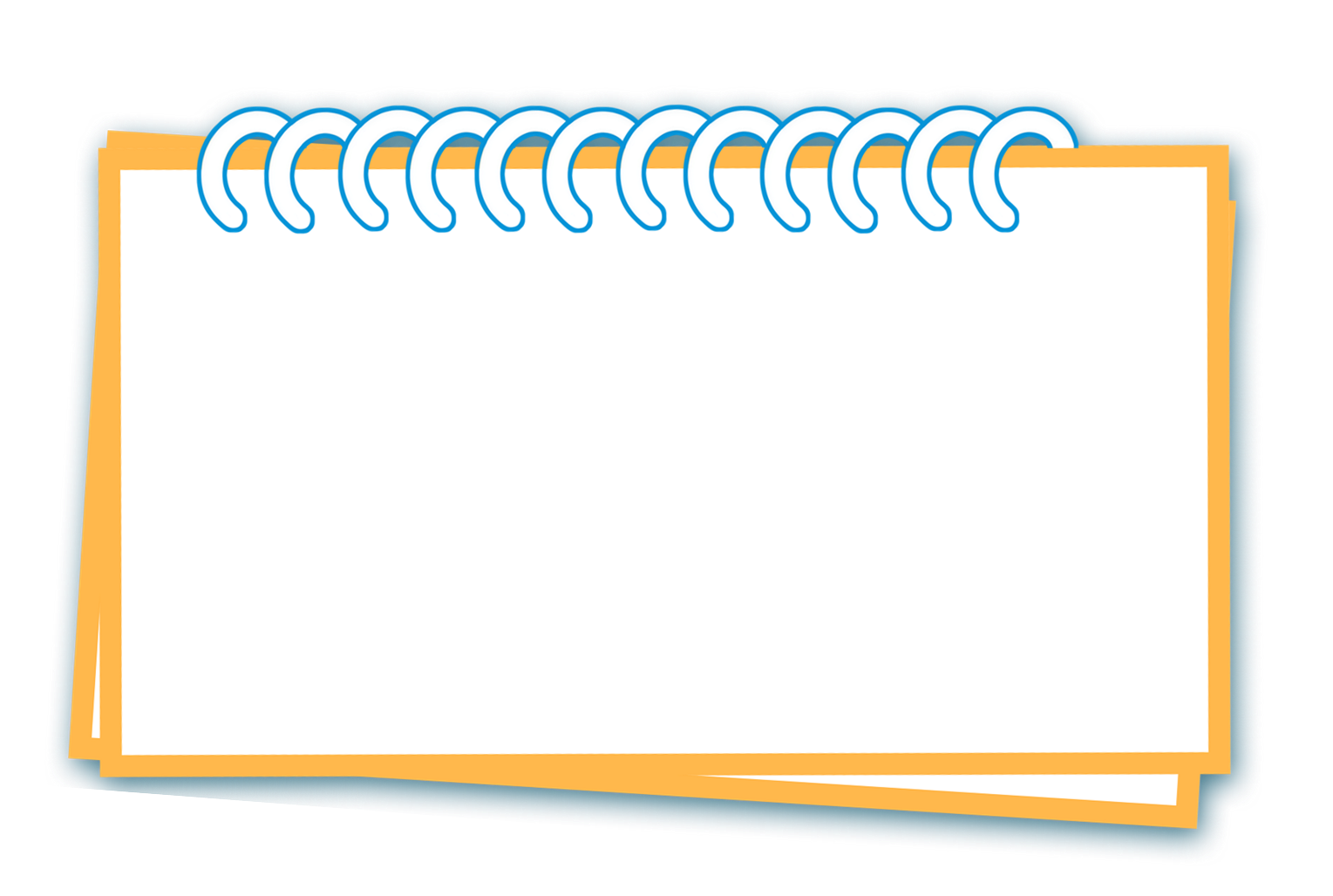 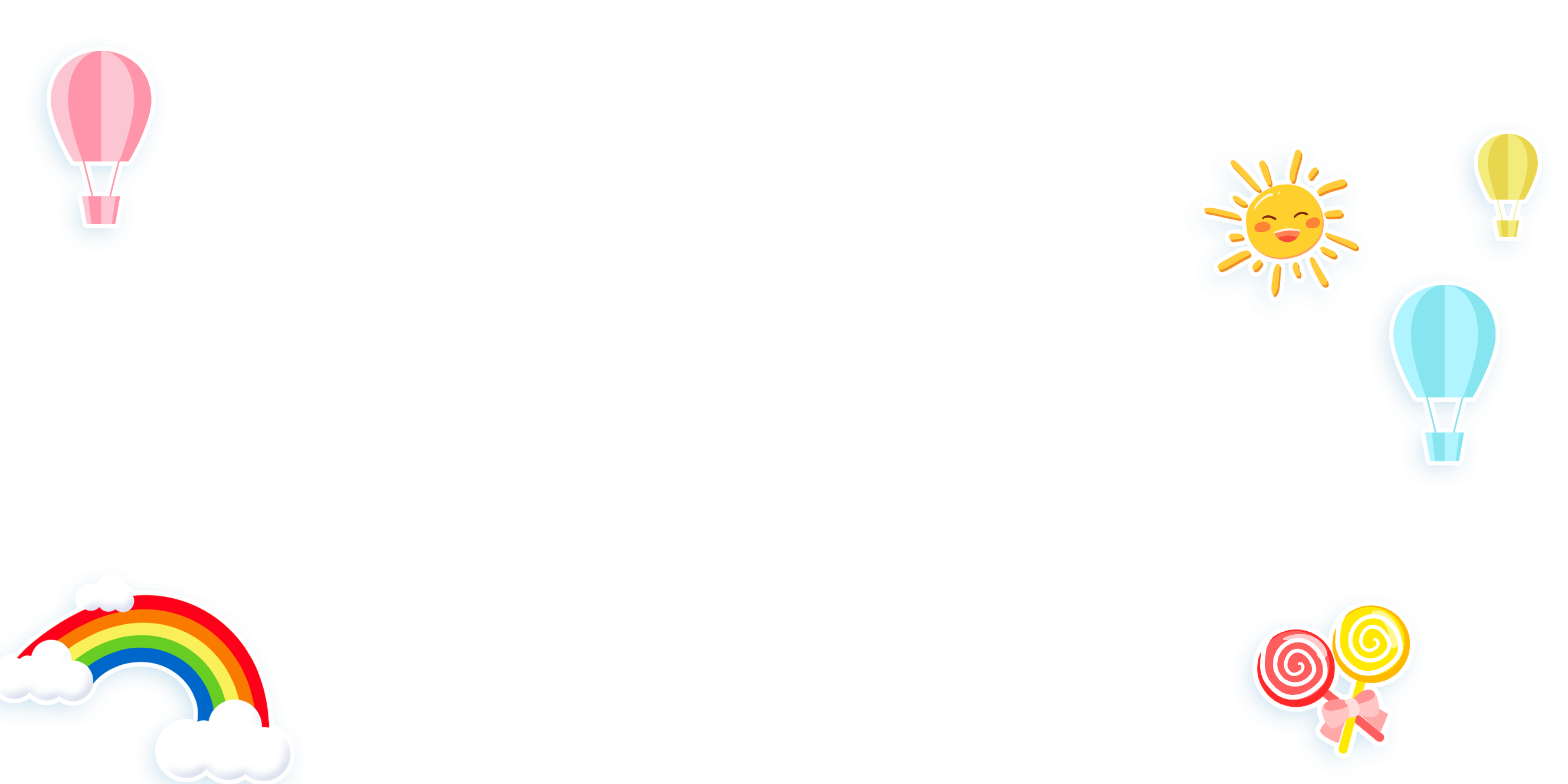 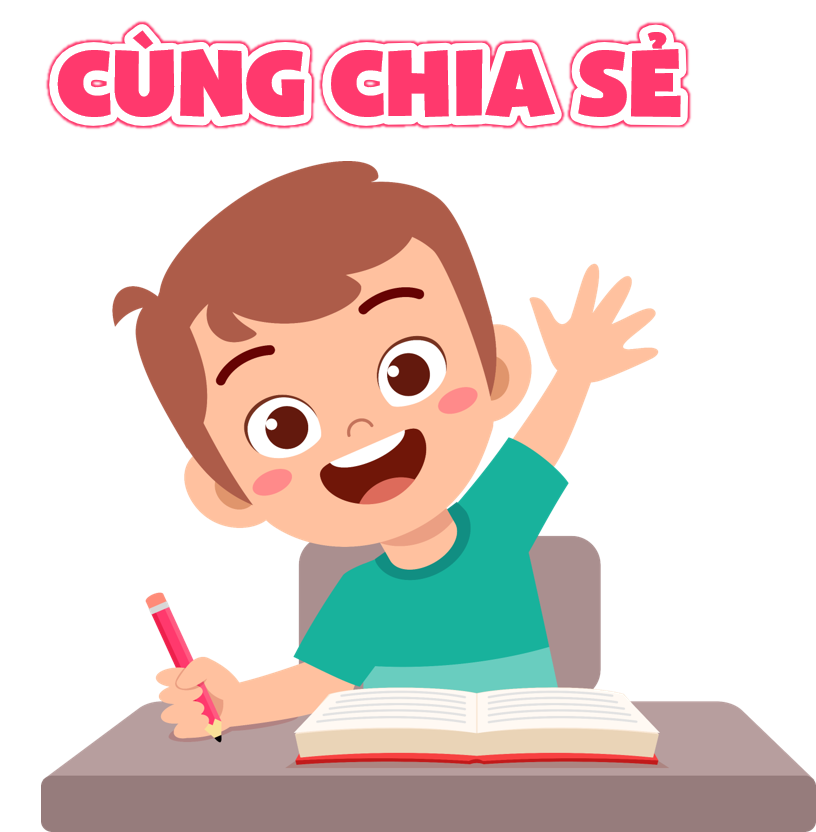 + Hoa, cây cảnh được dùng để trang trí ở trường học, nhà ở,công viên, hội trường các cuộc hội họp... 
+ Hoa, cây cảnh được dùng để xuất khẩu phát triển kinh tế.
+ Hoa, cây cảnh được dùng để làm quà tặng, chúc mừng chia sẻ động viên khi vui, buồn.
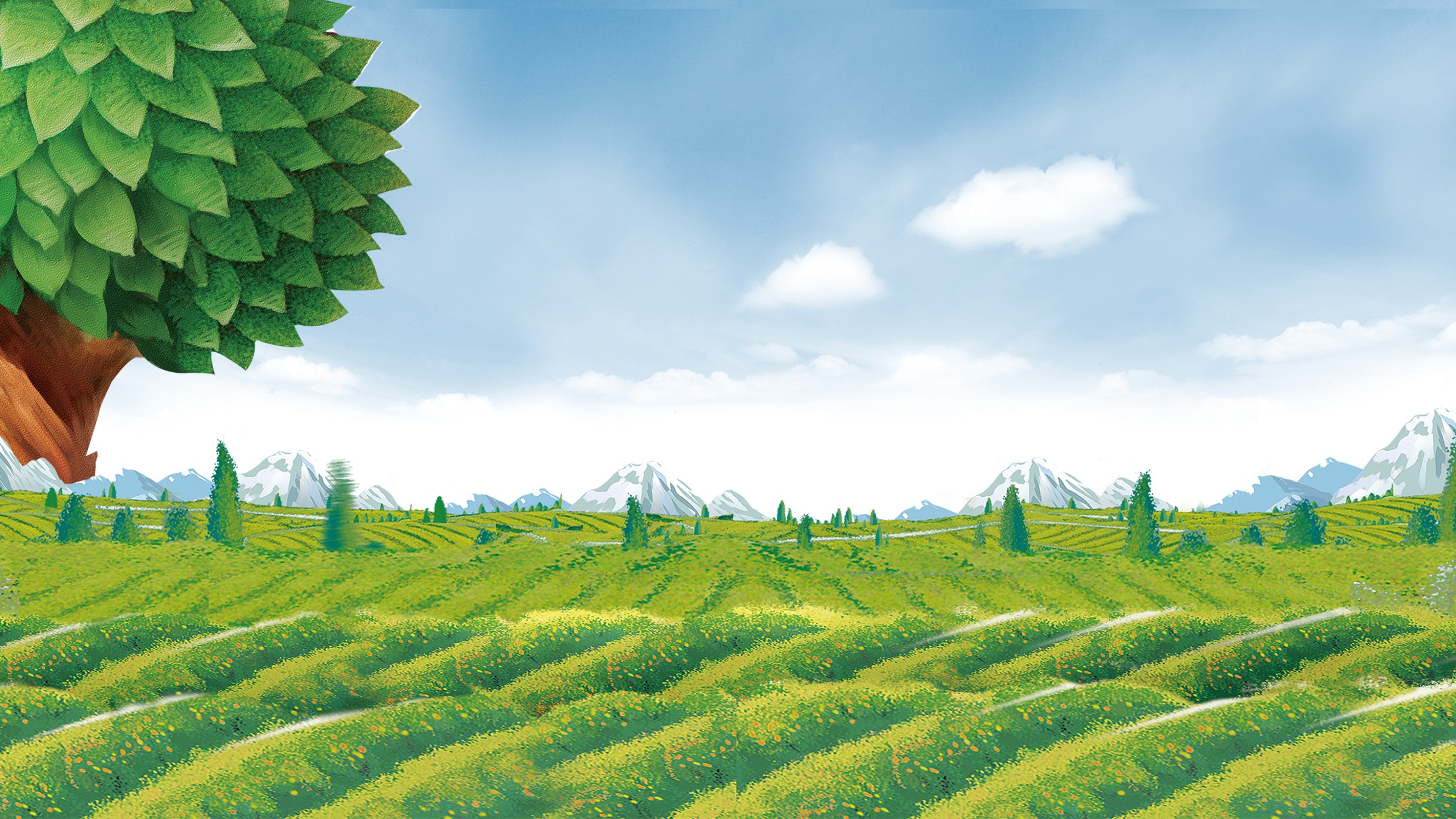 Hoạt động 1: Các bước gieo hạt hoa, cây cảnh trong chậu
Hoạt động 2: Những loại hoa, cây cảnh phổ biến theo mùa.
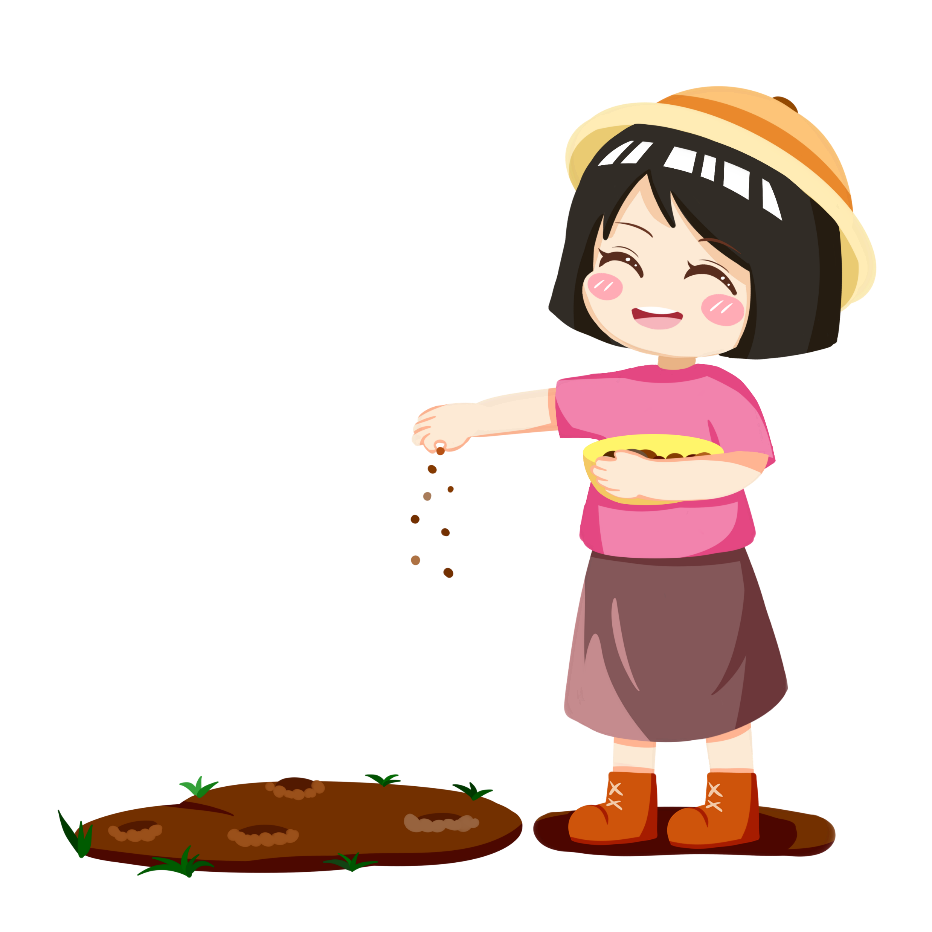 + Kể tên và nêu đặc điểm của một số loại cây, hoa nở vào mùa xuân hoặc mùa hè hoặc mùa thu hoặc mùa đông mà em biết ?
 + Em yêu thích loại hoa, cây cảnh nào nhất? Vì sao? Hãy chia sẻ hiểu biết của em về loại hoa, cây cảnh đó.
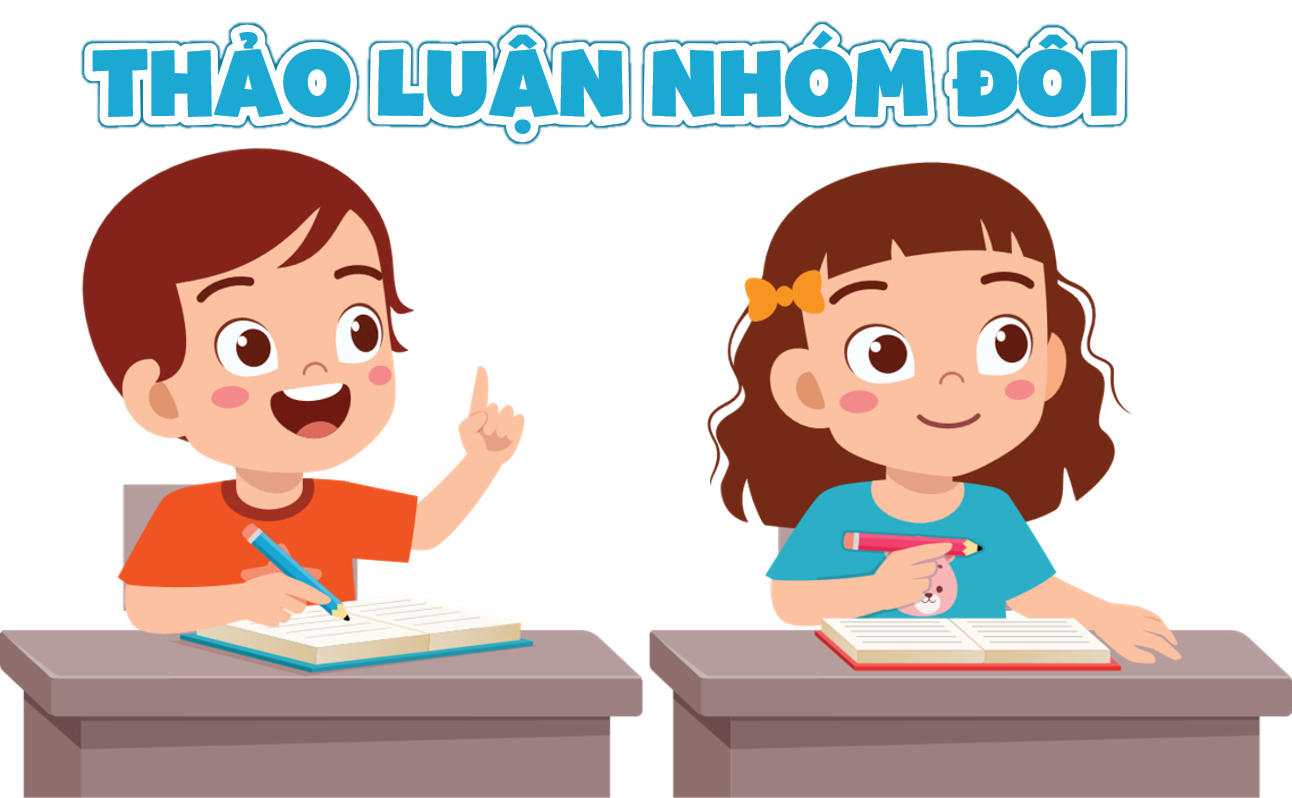 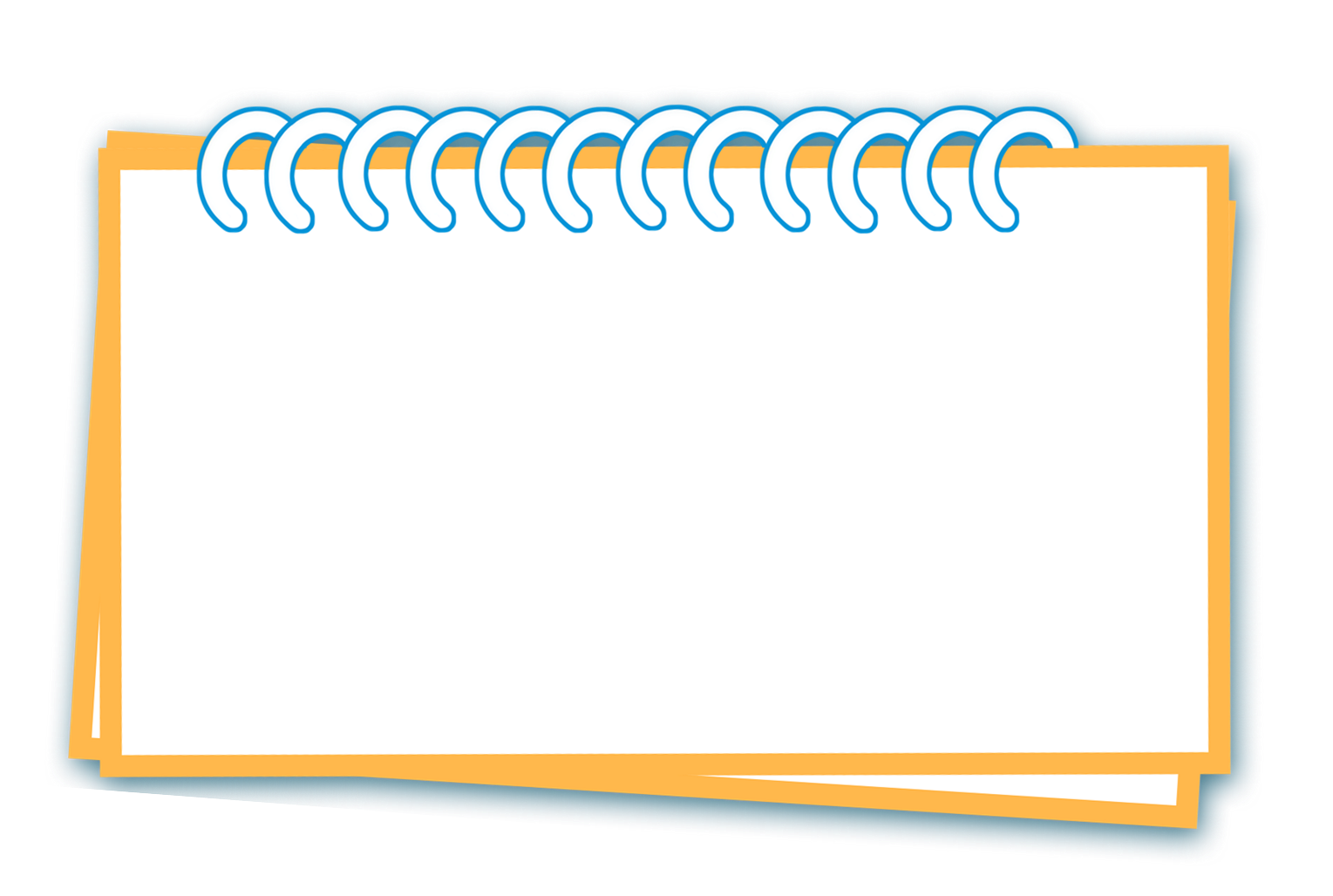 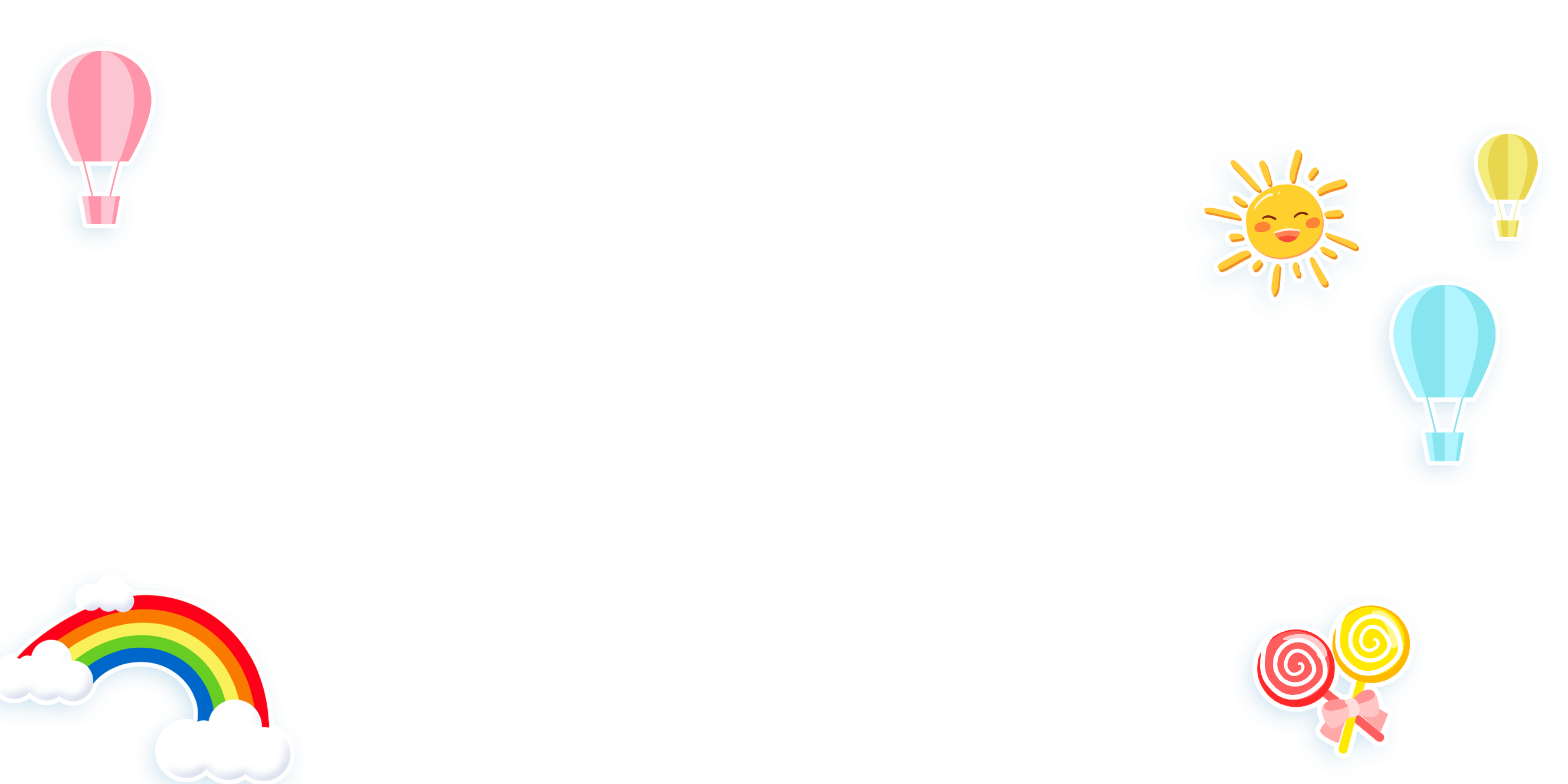 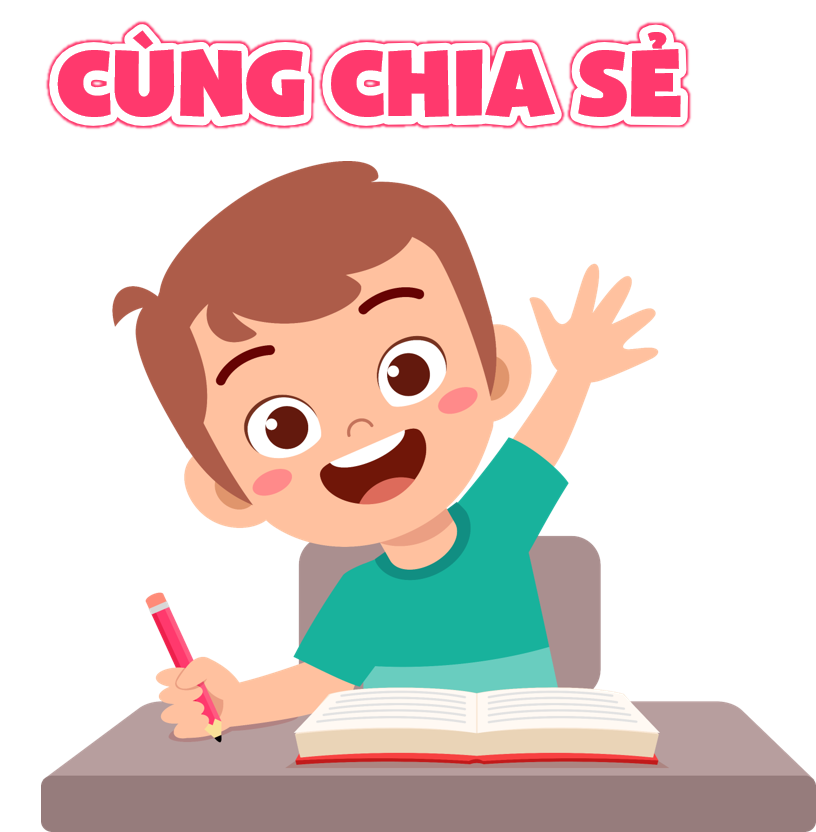 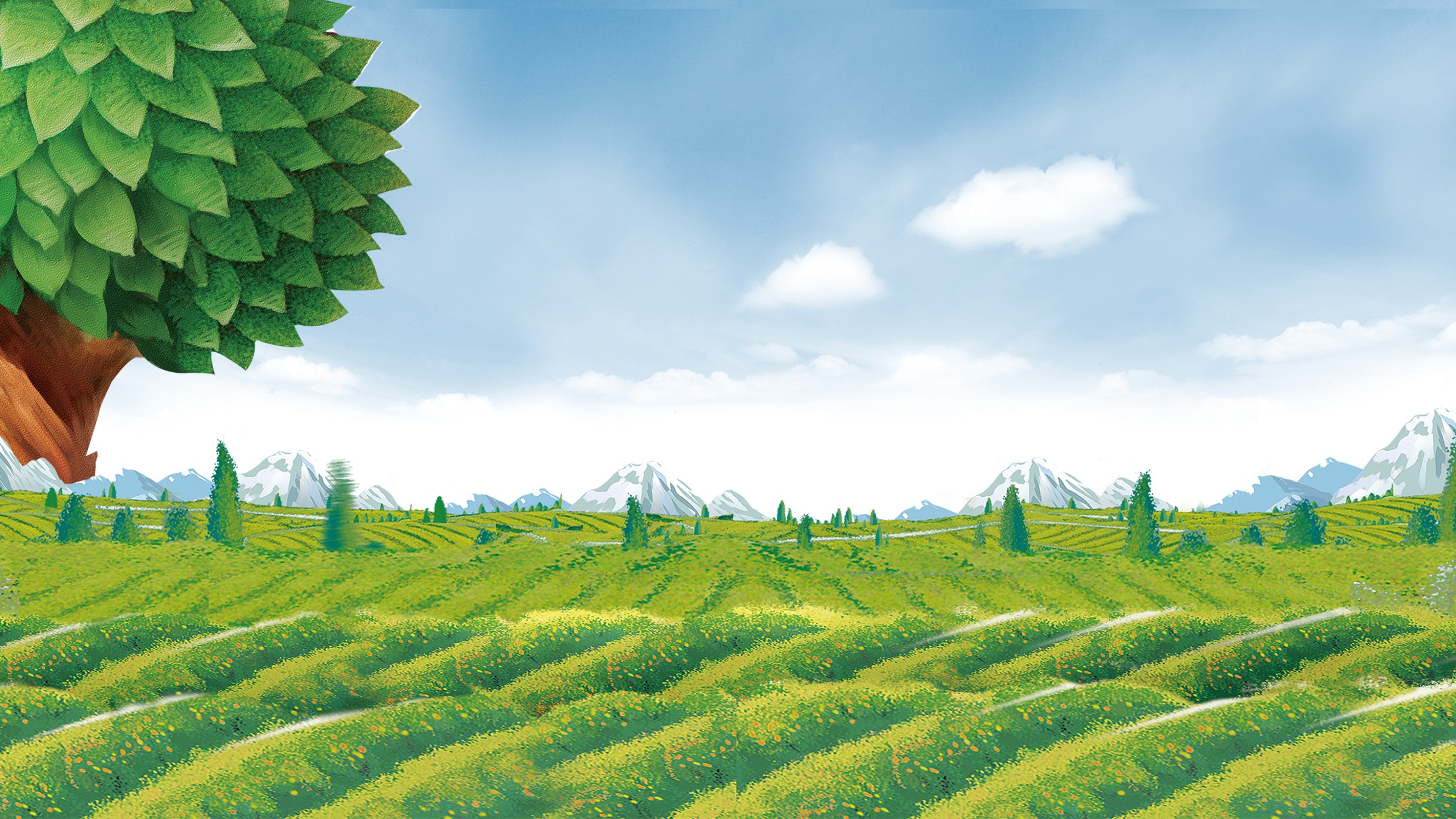 Hoạt động 1: Các bước gieo hạt hoa, cây cảnh trong chậu
Hoạt động 3: Chia sẻ cùng bạn về cách trồng và chăm sóc cây.
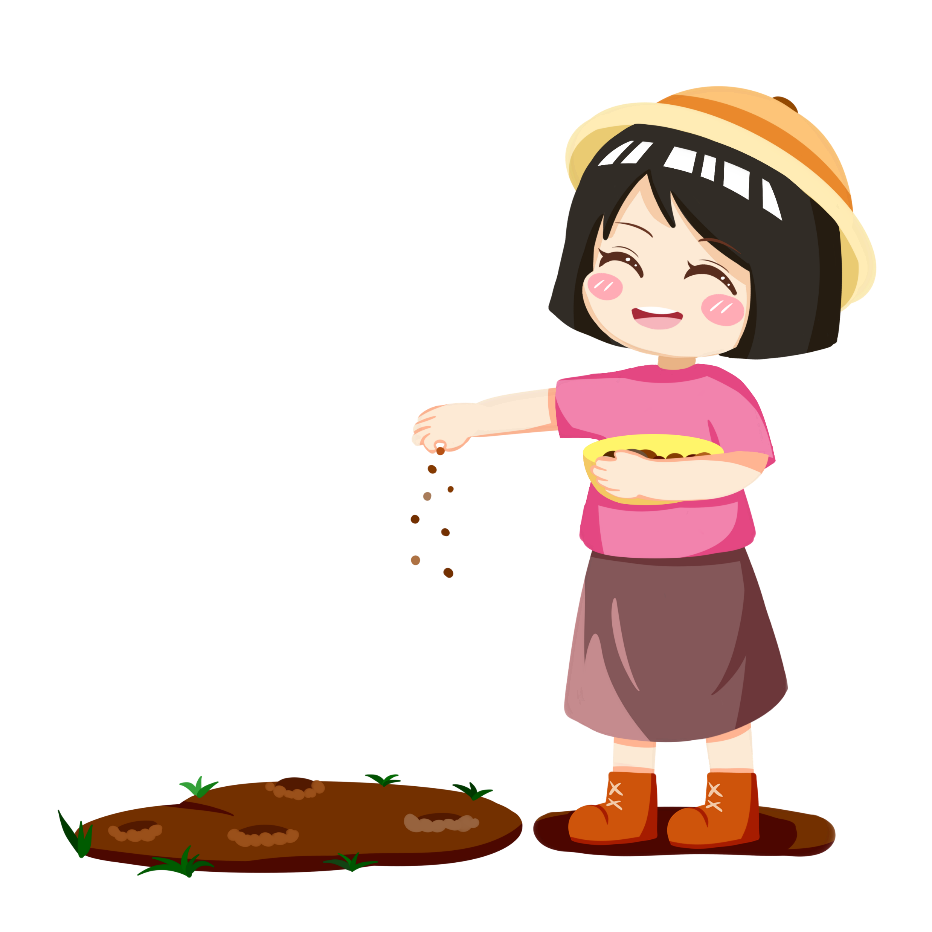 Kể tên một số loại giá thể trồng hoa, cây cảnh mà
 em biết?
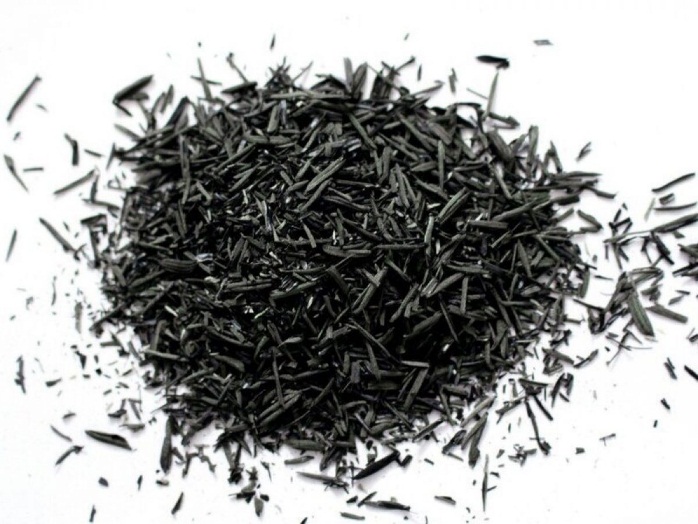 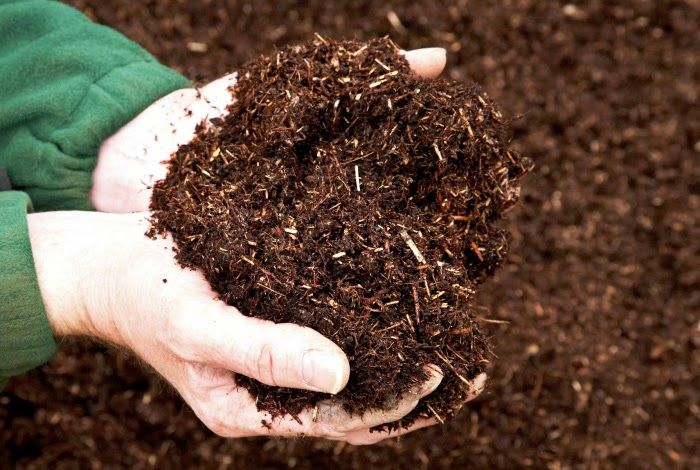 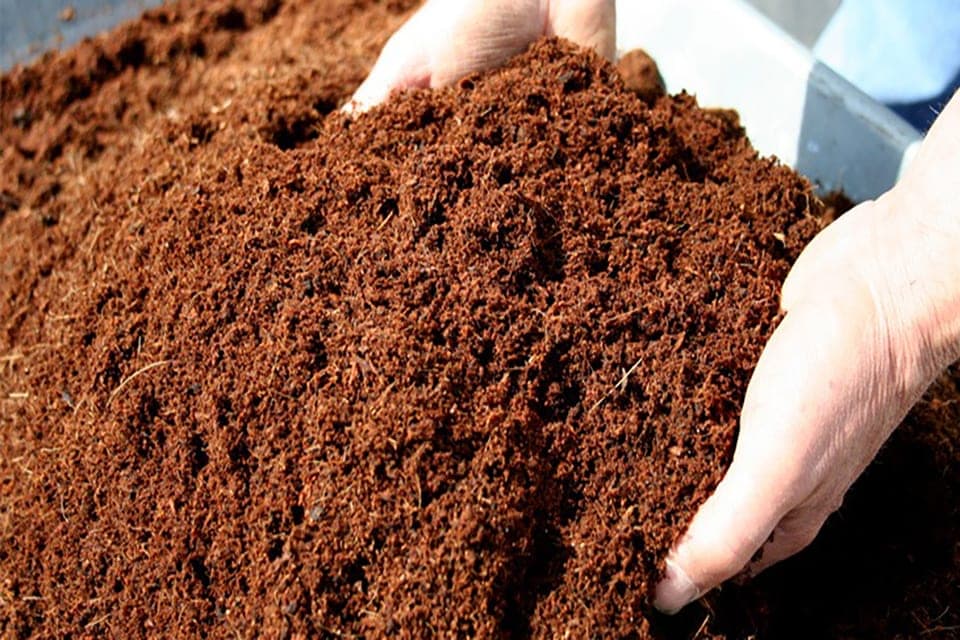 Giá thể trấu hun
Giá thể xơ dừa
Giá thể hỗn hợp
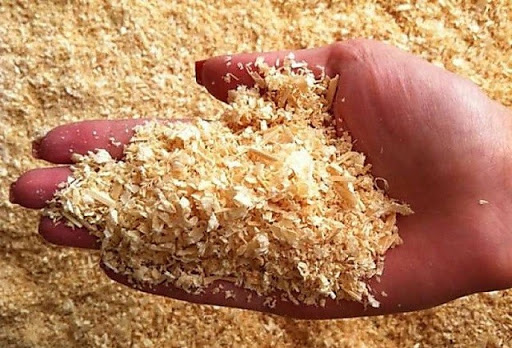 Giá thể mùn cưa
Kể tên và mô tả cách sử dụng một số dụng cụ trồng hoa, cây cảnh trong chậu?
Găng tay làm vườn , xẻng nhỏ, bình tưới cây, …
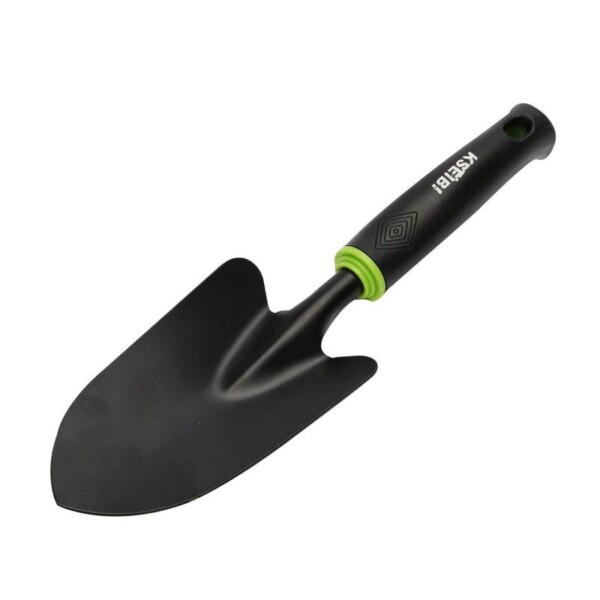 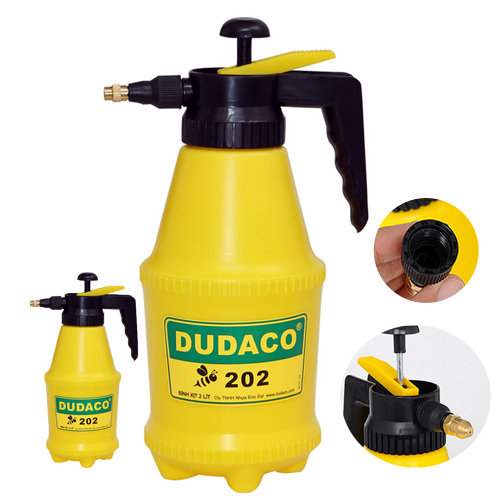 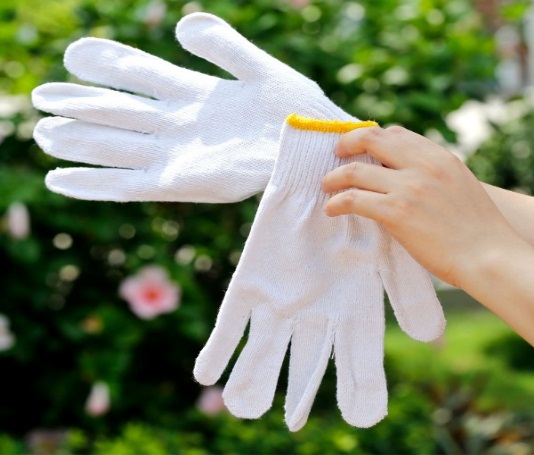 Nêu các bước gieo hạt và các việc cần làm sau khi gieo hạt hoa, cây cảnh trong chậu?
Tưới nhẹ nước (dạng phun sương) lên bề mặt giá thể. Mỗi ngày tưới một đến hai lần vào sáng sớm hoặc chiều mát.
Gieo hạt giống đã được xử lí vào chậu. Sau khi gieo cần lấp giá thể kín hạt.
Cho giá thể vào chậu cho đến khi giá thể cách miệng chậu từ 2 cm đến 5 cm.
Chuẩn bị vật liệu, vật dụng và dụng cụ gieo hạt.
Em hãy miêu tả cây mình đã gieo trồng và chăm sóc?
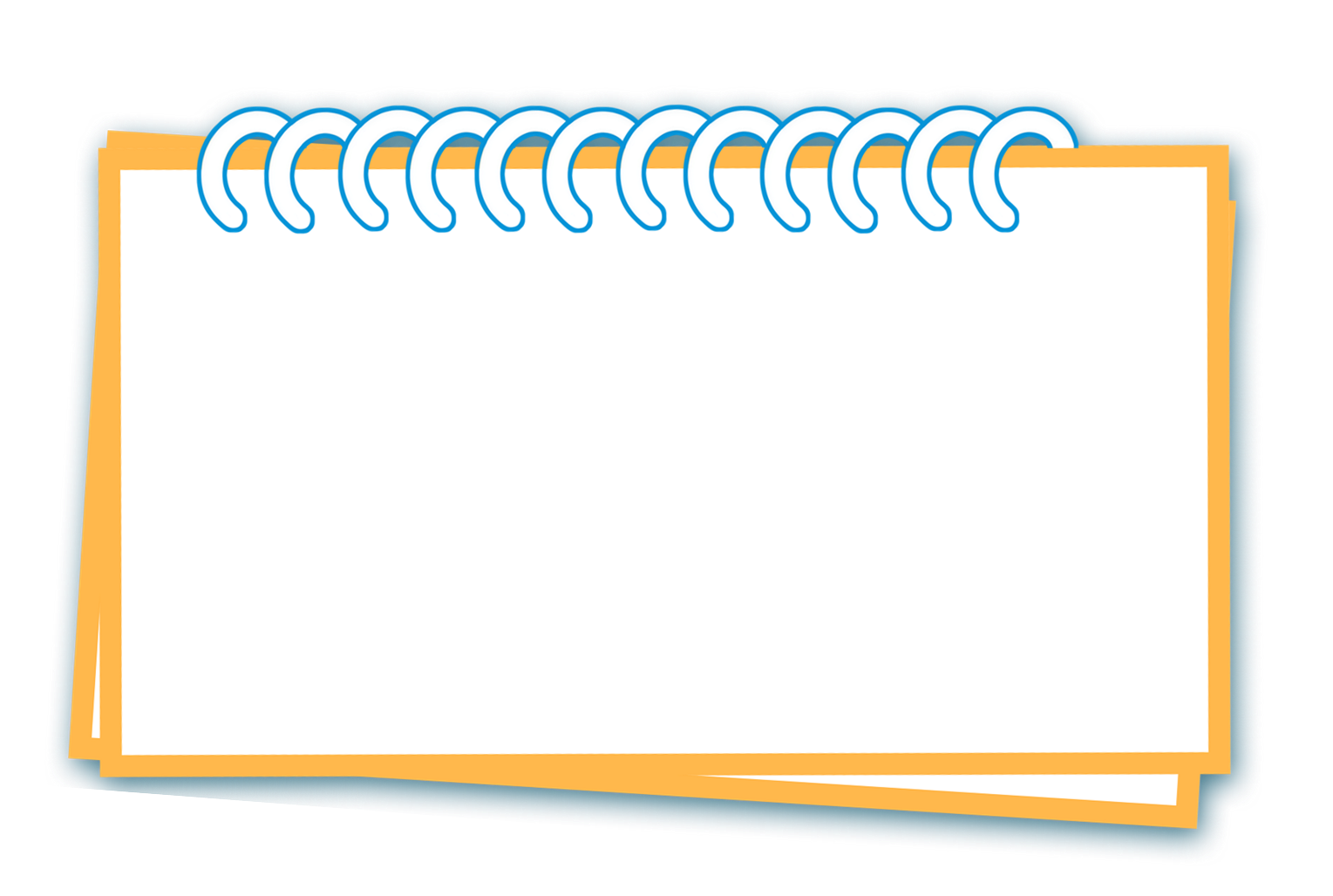 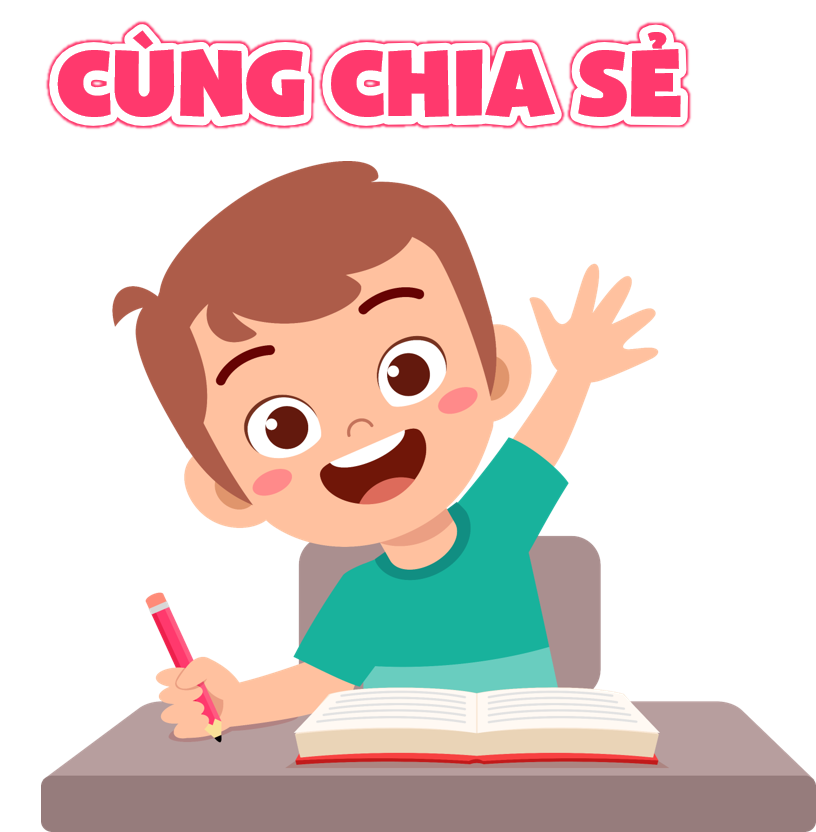 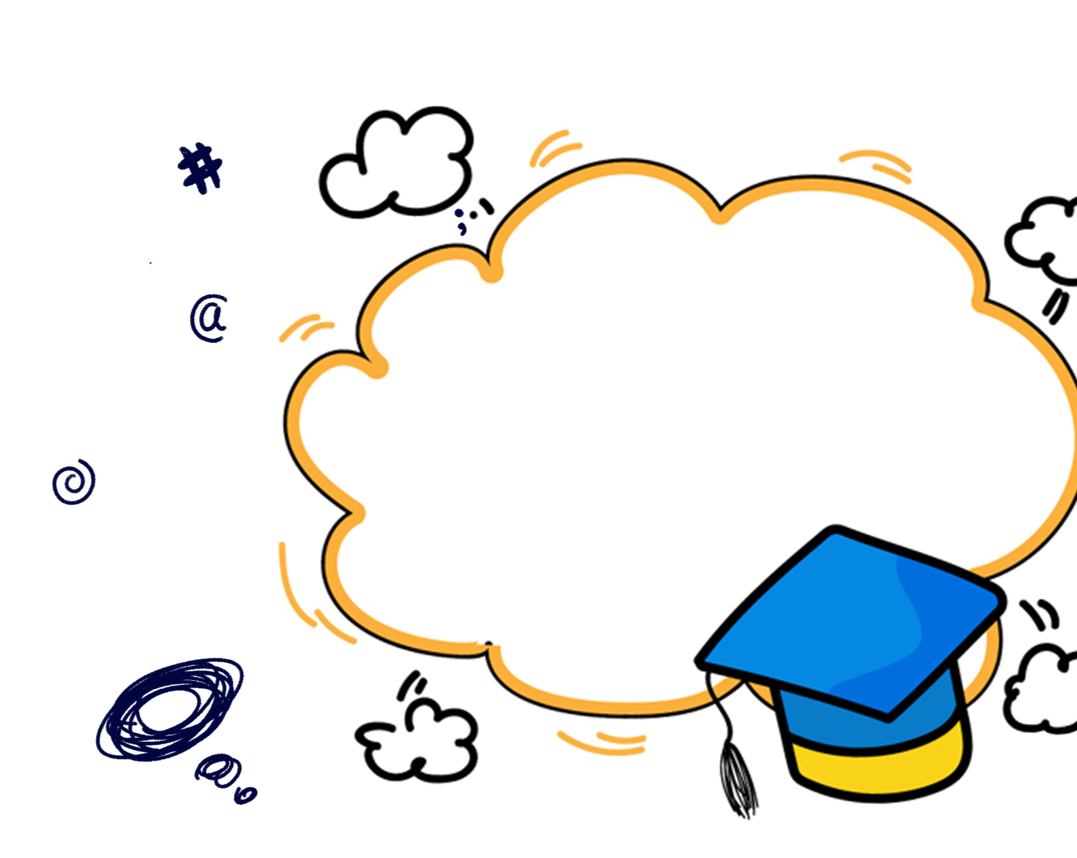 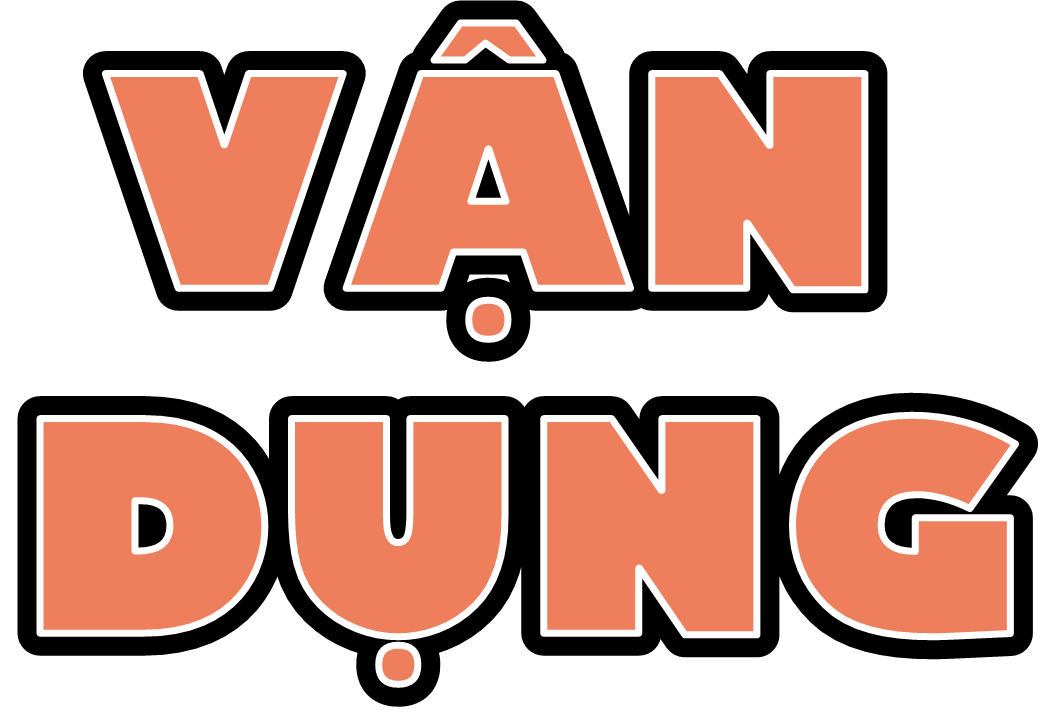 Em hãy chia sẻ về những loài hoa, cây cảnh được trồng ở nhà, giải thích lợi ích của những loại hoa, cây cảnh đó với người thân.
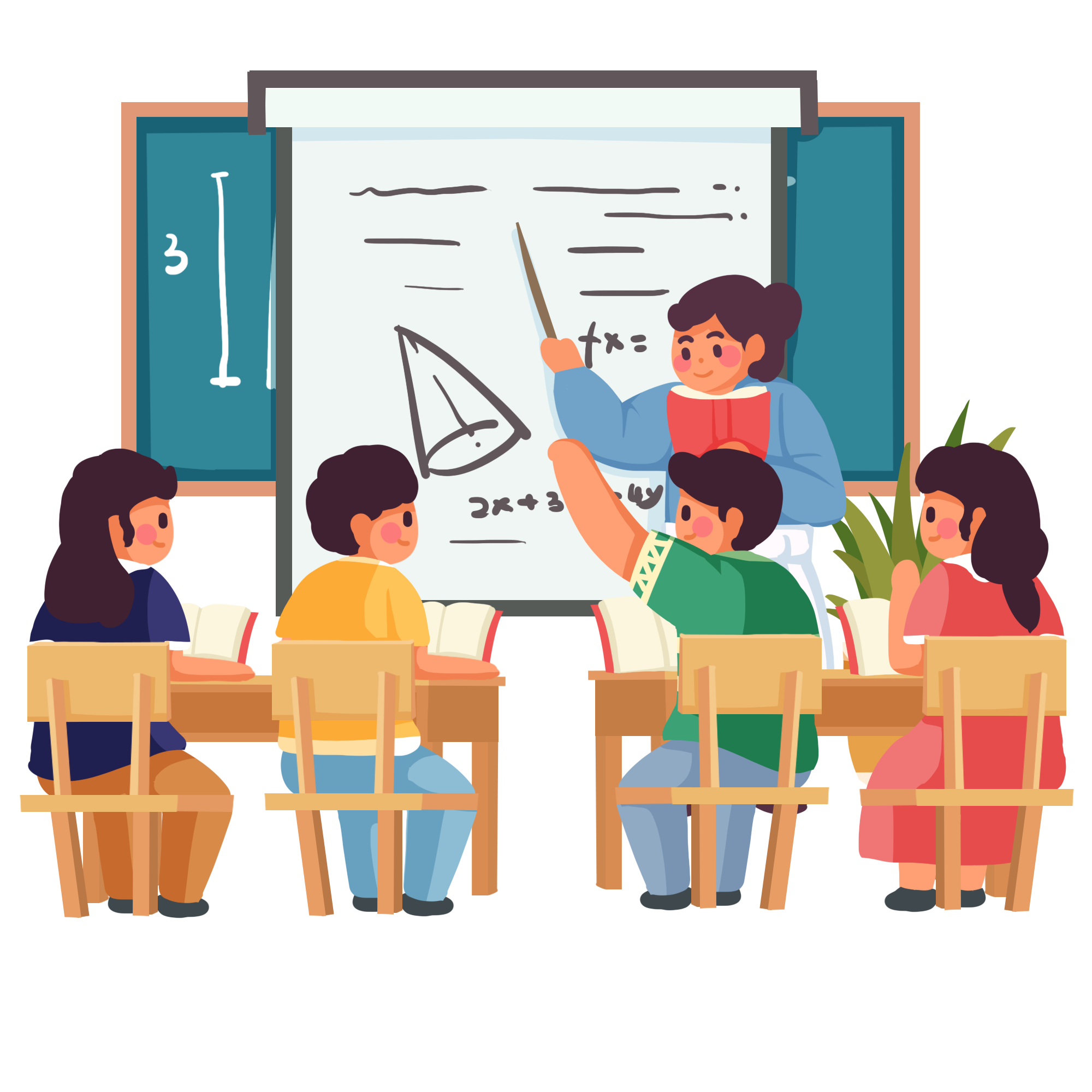 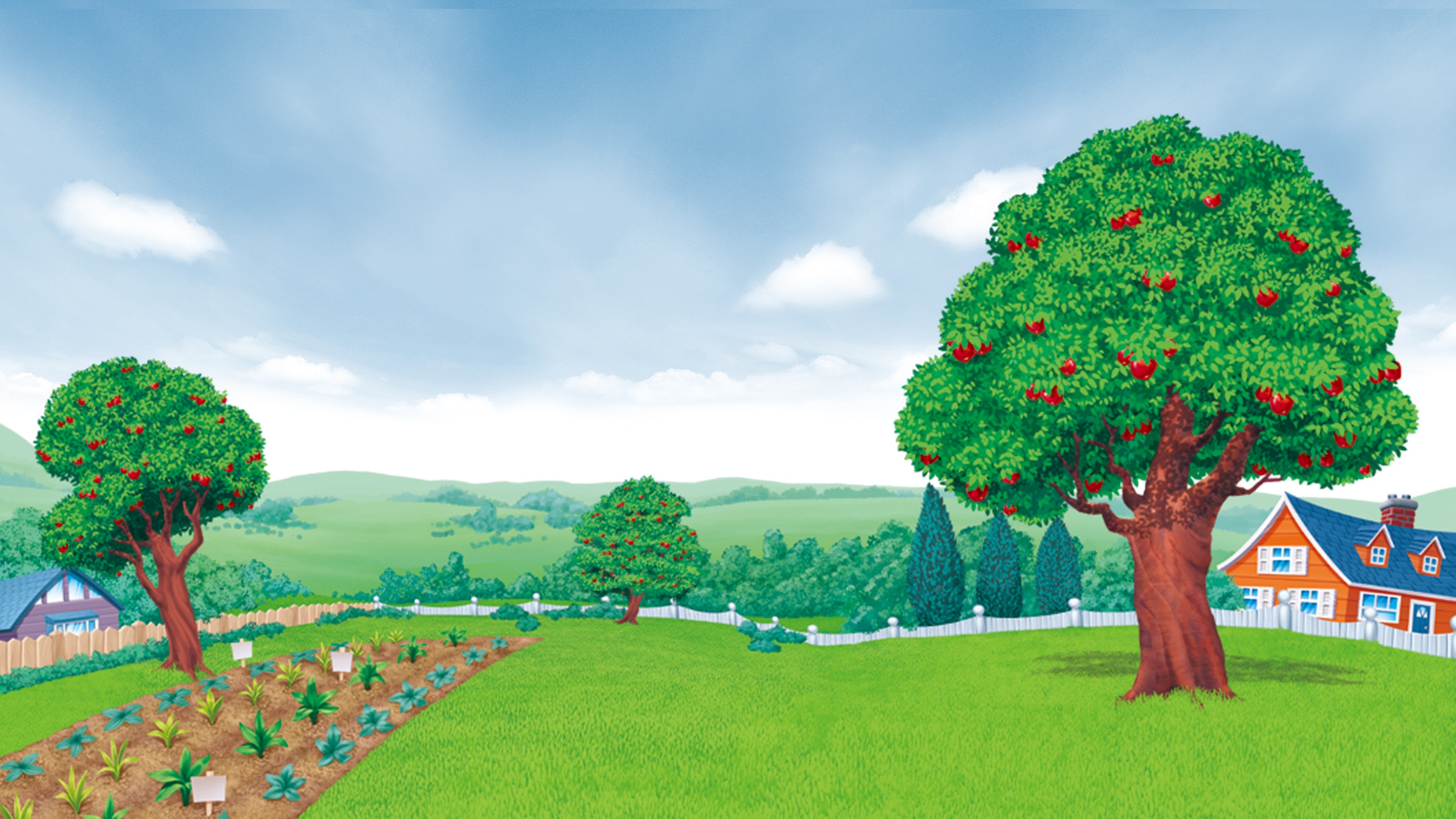 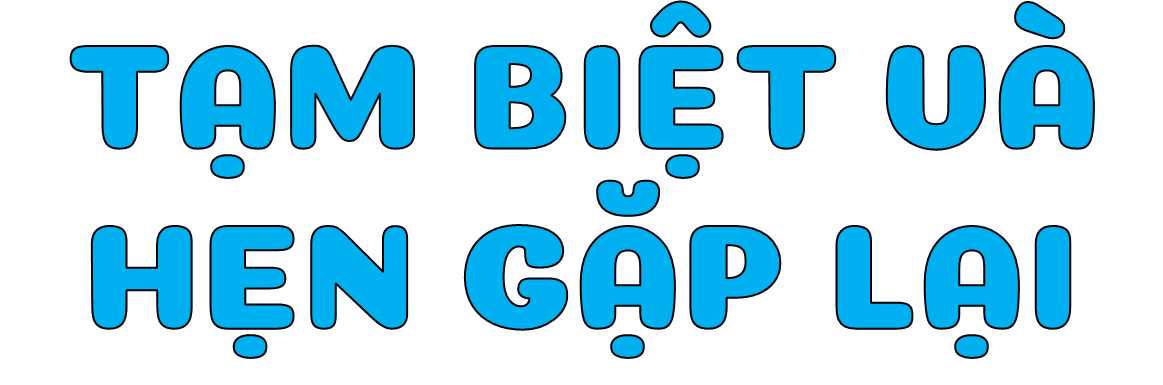 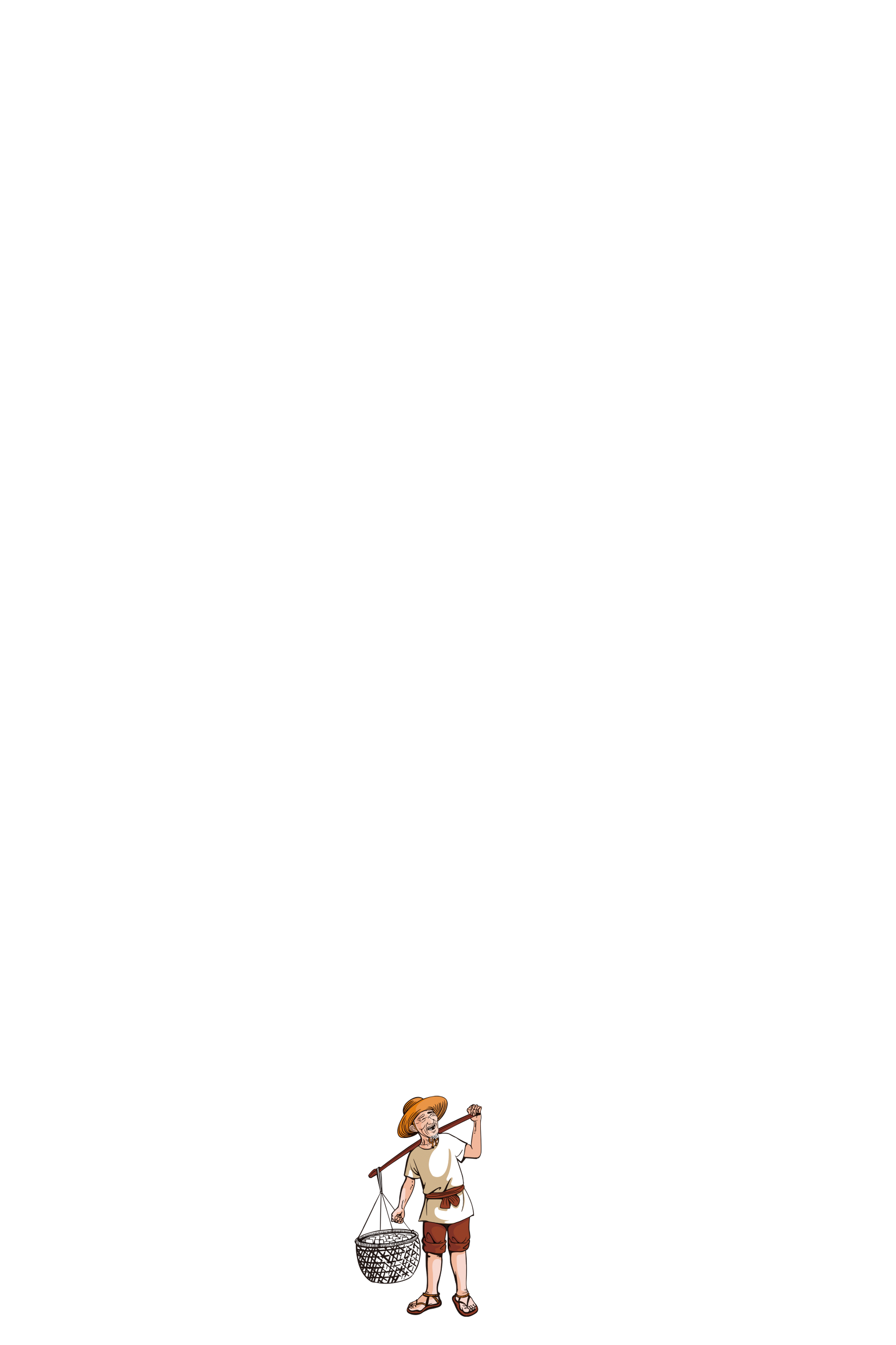 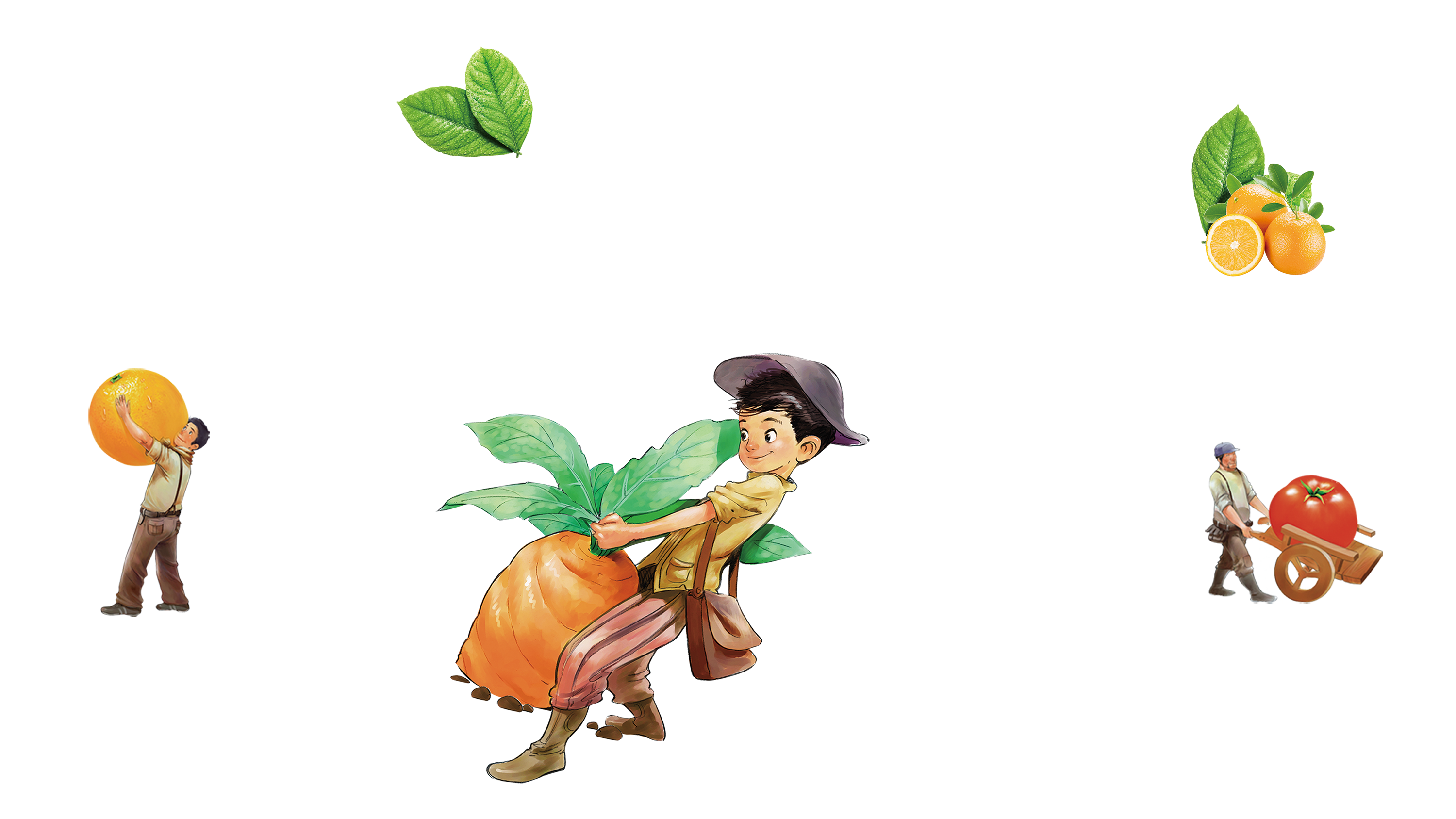 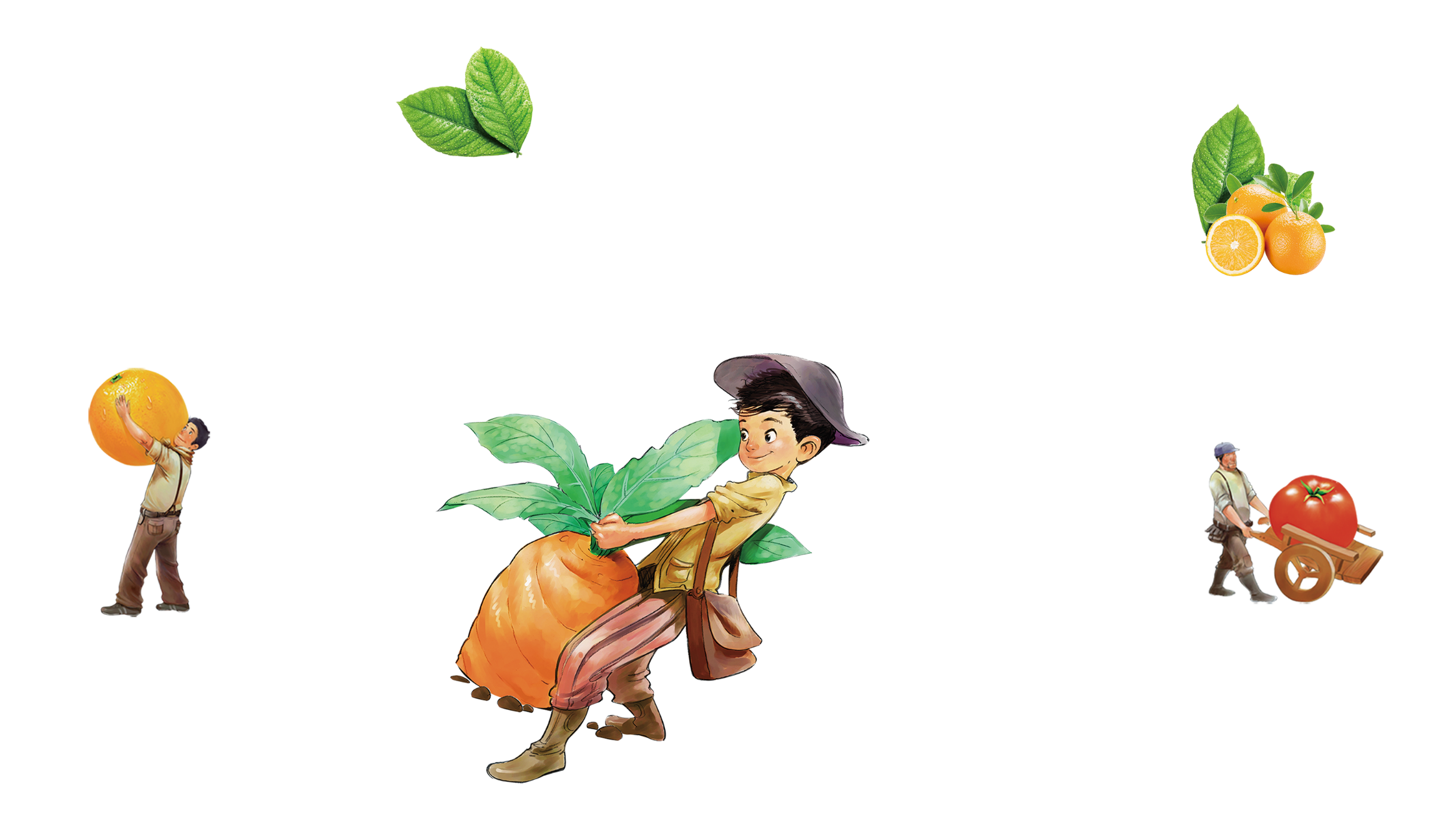 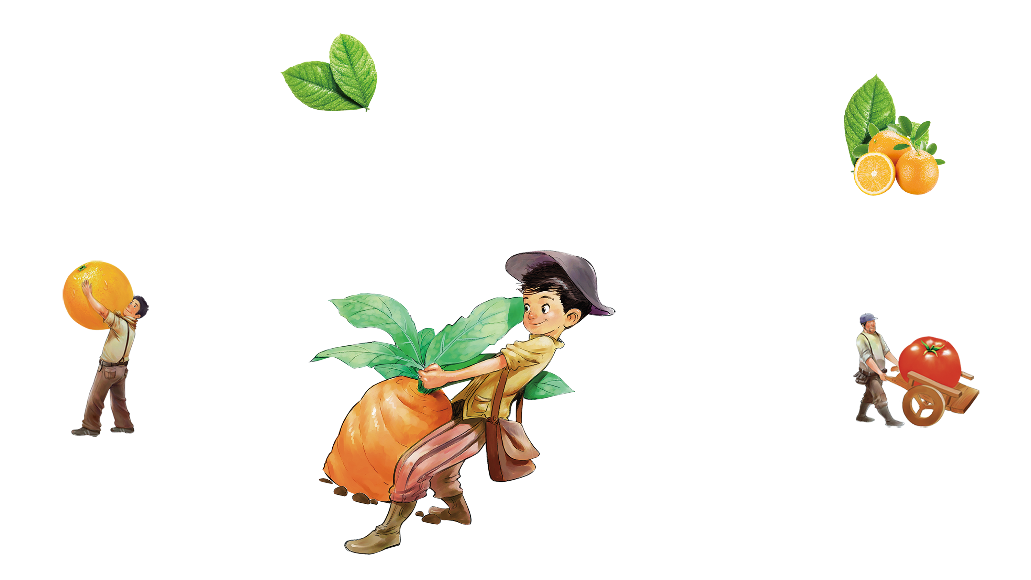